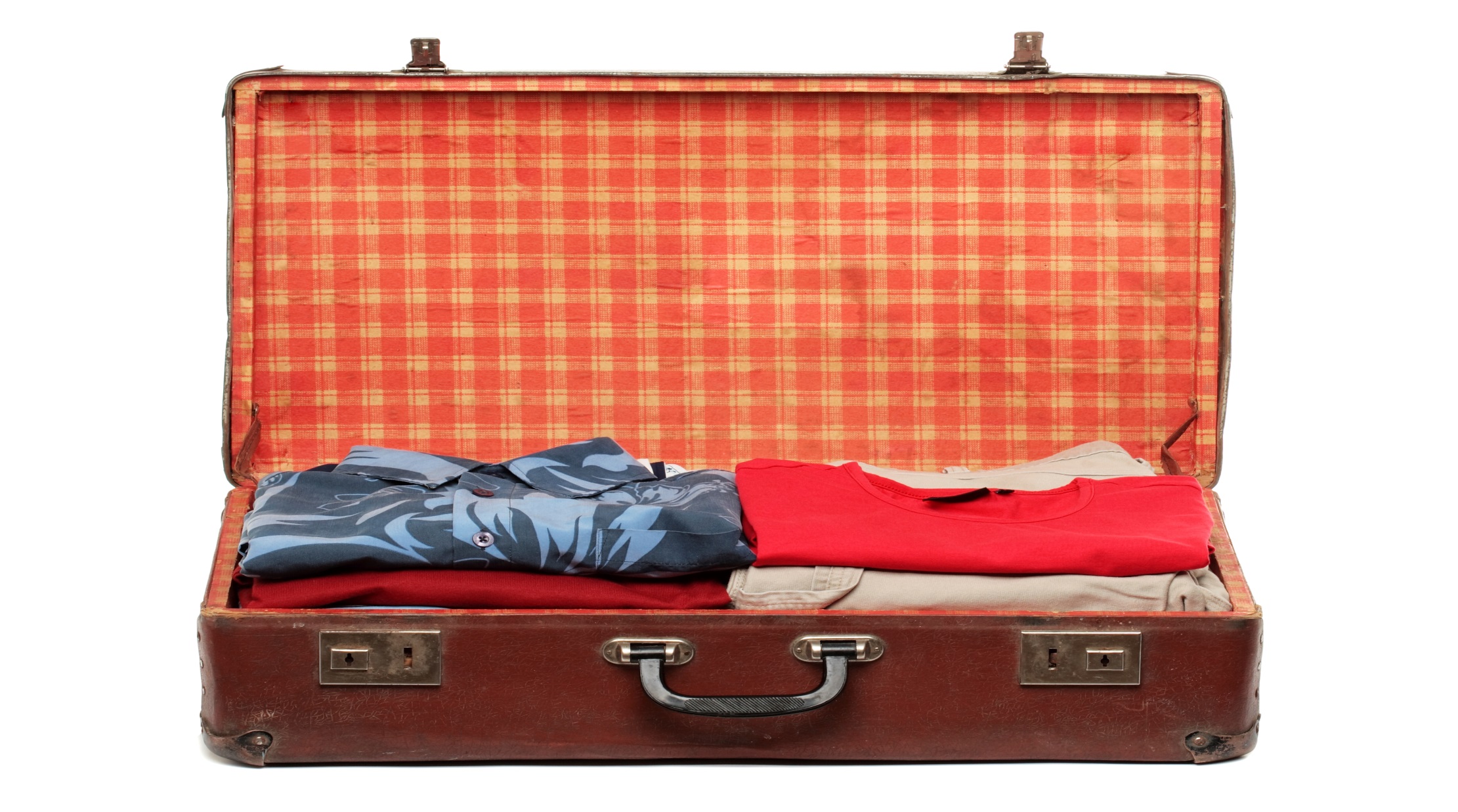 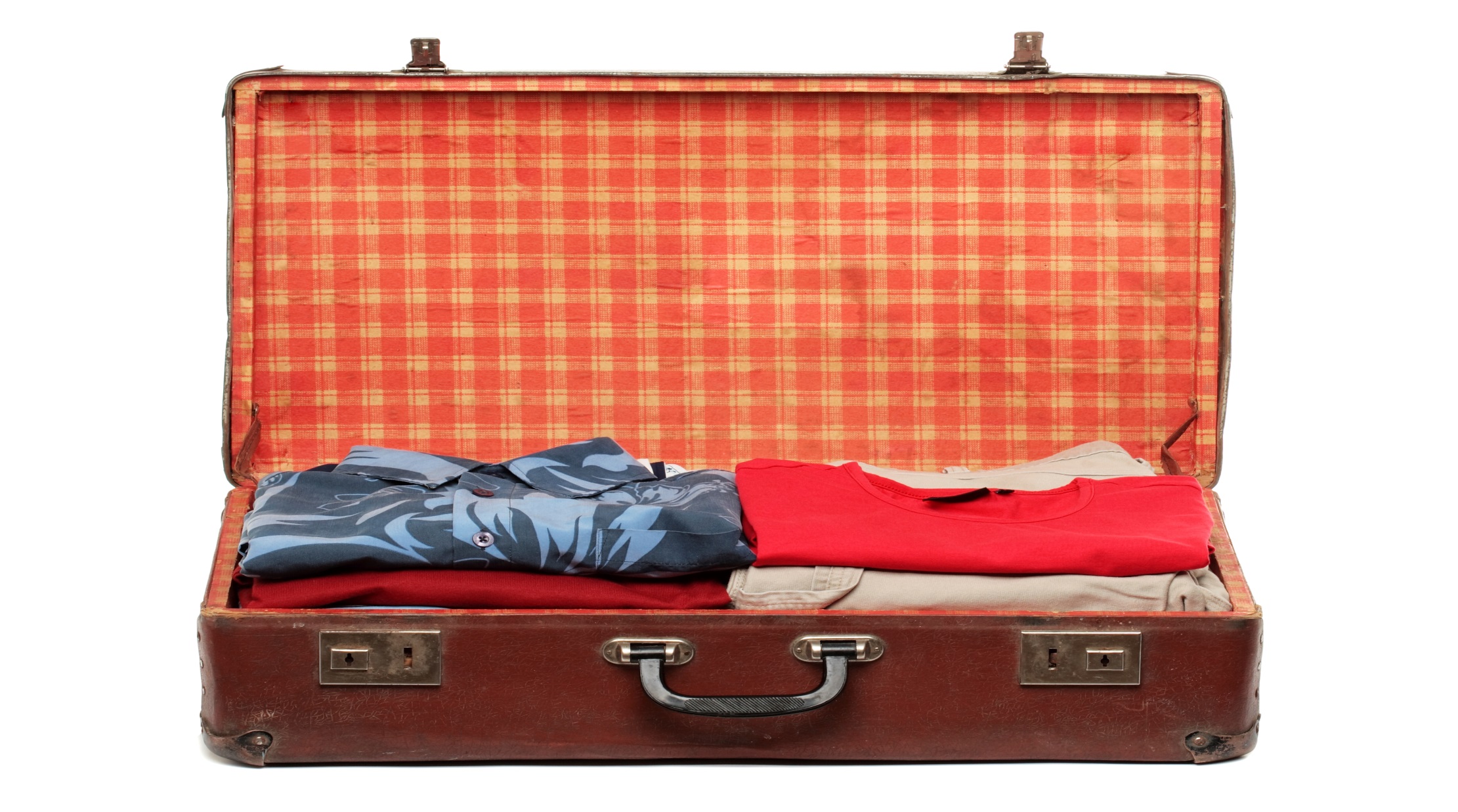 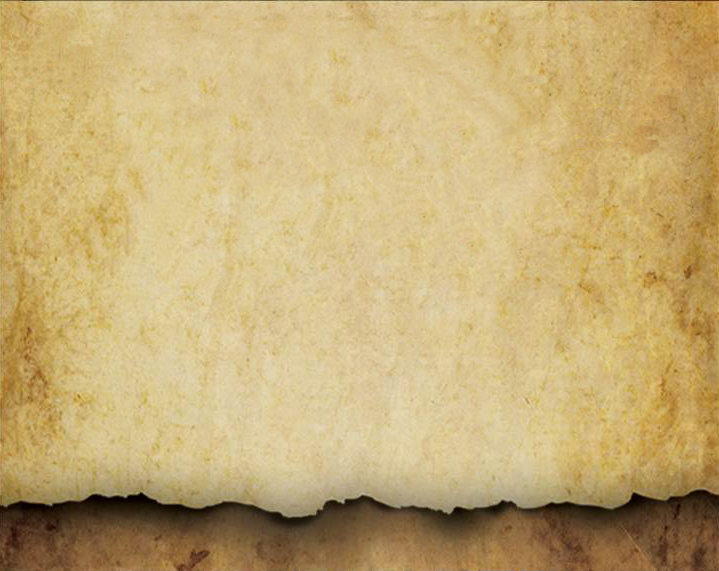 What Would   I Miss?
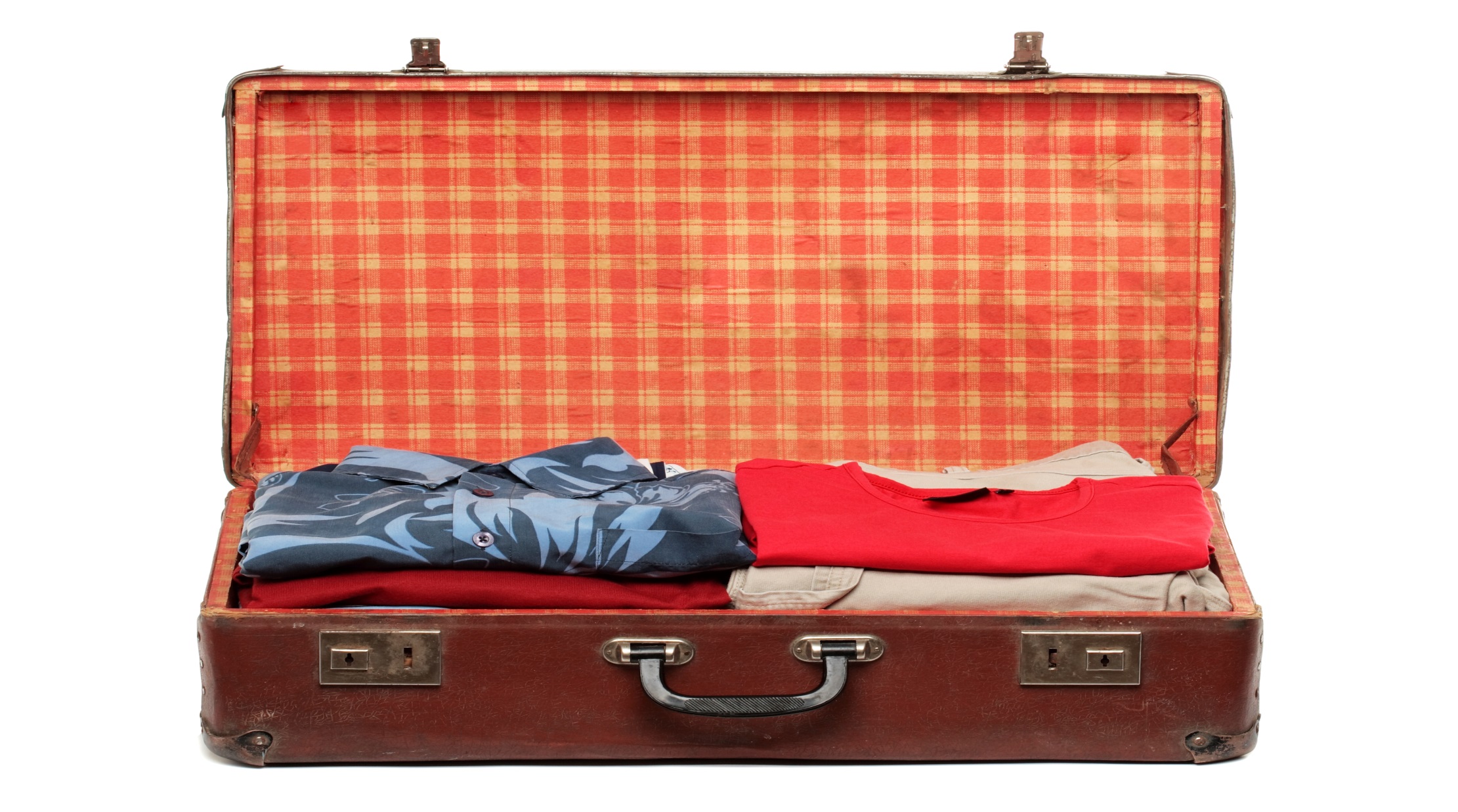 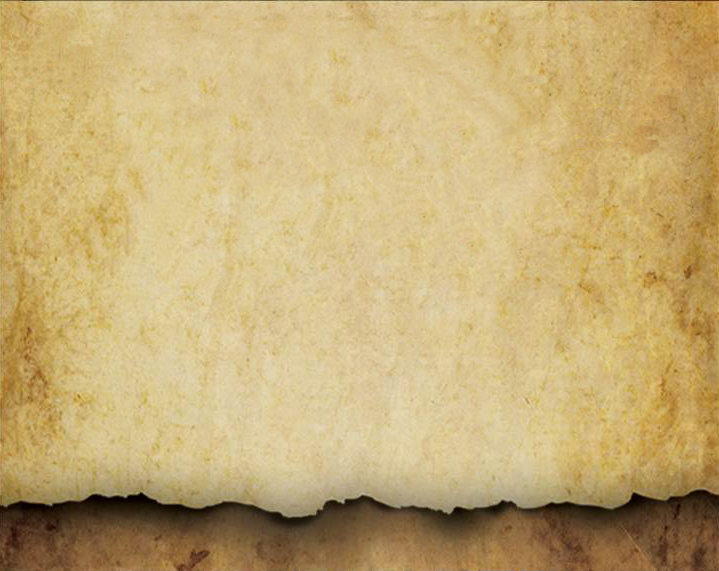 This Trail begins as you read the following letter from your physician:

Dear _________________,

	We are sorry to inform you that your test results have come back positive.  Unfortunately, there is nothing more at this time that can be done for you.  The normal course of this rare illness is three weeks.  You will feel fine for three weeks and will experience very few symptoms.  From there on, your health will decline quickly and you will pass away within 24 hours.  I am sorry to be the bearer of this bad news.  We wish you well.

Sincerely,

Dr. Quack
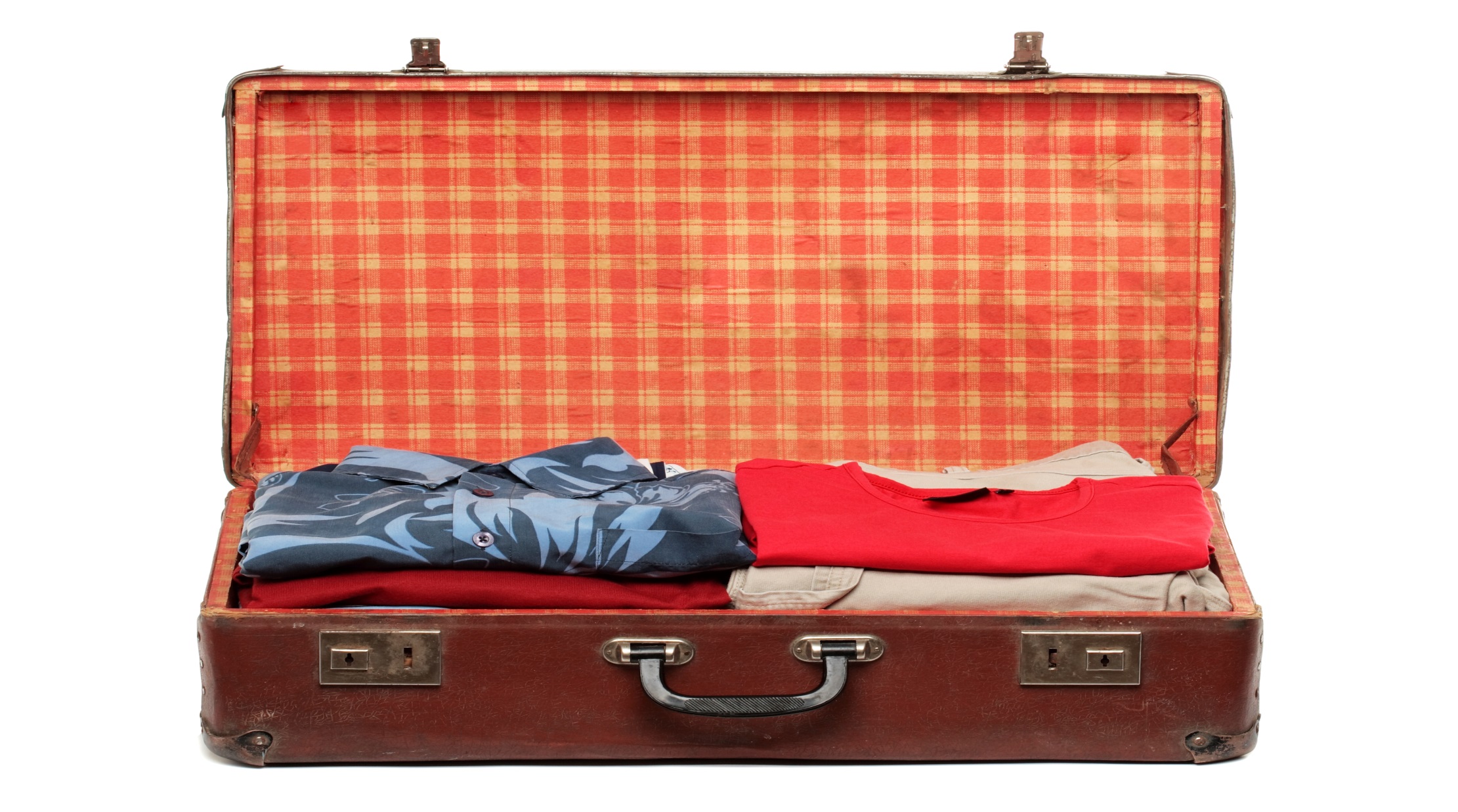 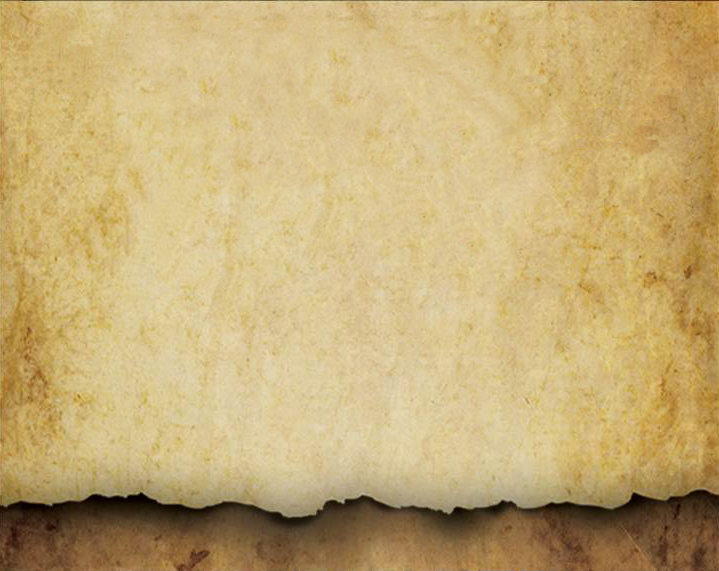 When you read this letter, what messages are going to your various internal elements?  How does this type of message sensitize you to the relationships in your life?  Check () any response you think you might have if you were to receive such a letter.  You may not know the answers to all of these questions, but thinking through the possibilities will help you to clarify where you are at, as a knight, regarding your eventual death.  Share what you would expect to occur as you anticipate death by checking () the options below that you believe would apply to you.

	A.  How would your armor respond?
	      Would you be more open and vulnerable? ___
	      Do you think that you would isolate yourself?  ___
	      Would you want to talk more to others?  ___
	      Would you rather be left alone?  ___
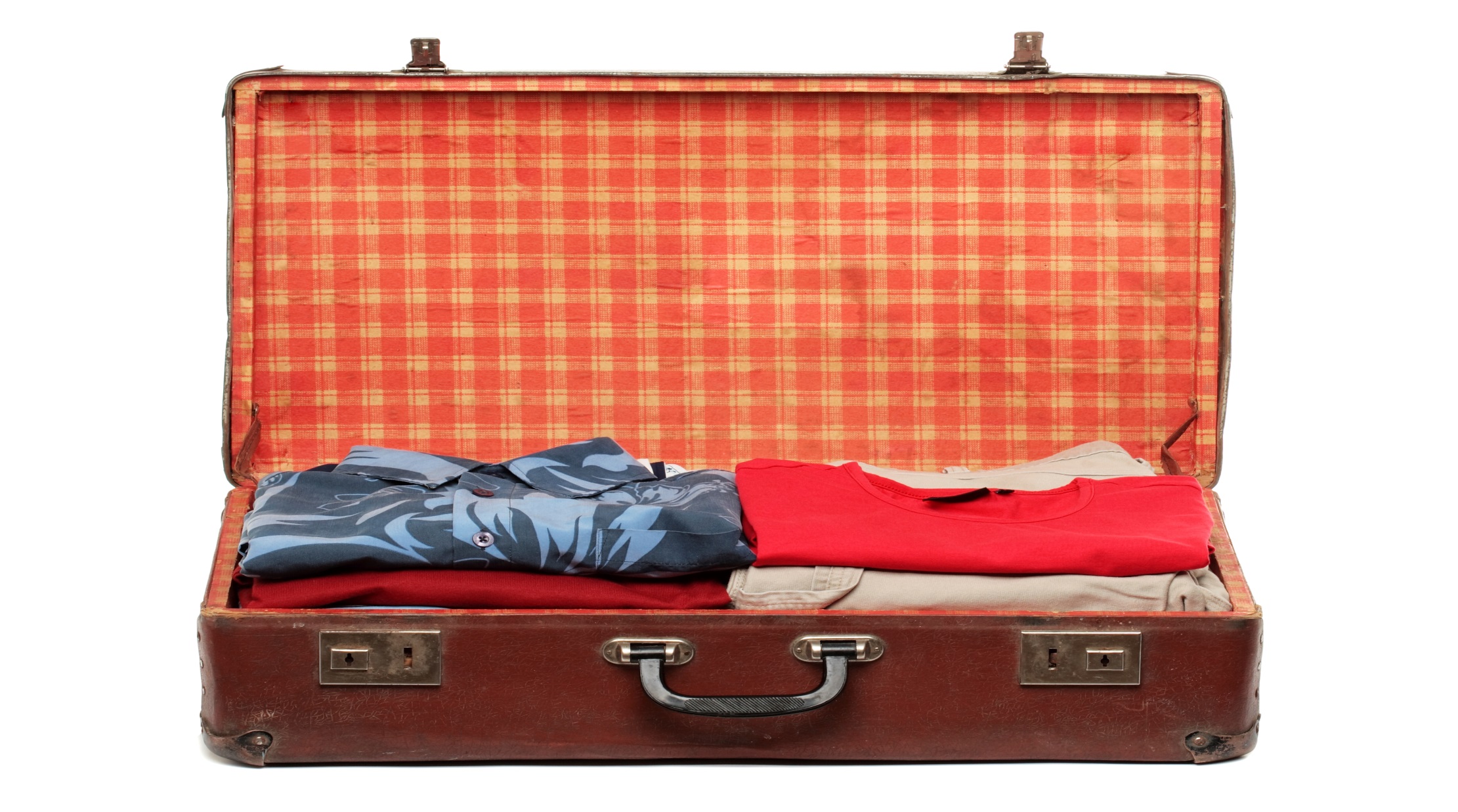 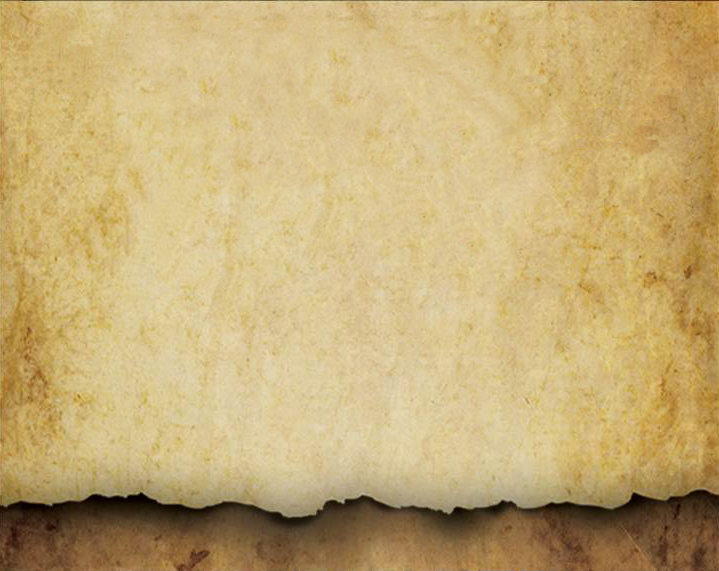 Before he had to deal with his death, he fought for a longer life.  But death cannot be delayed forever. 

(2 Kings 20:1-11)
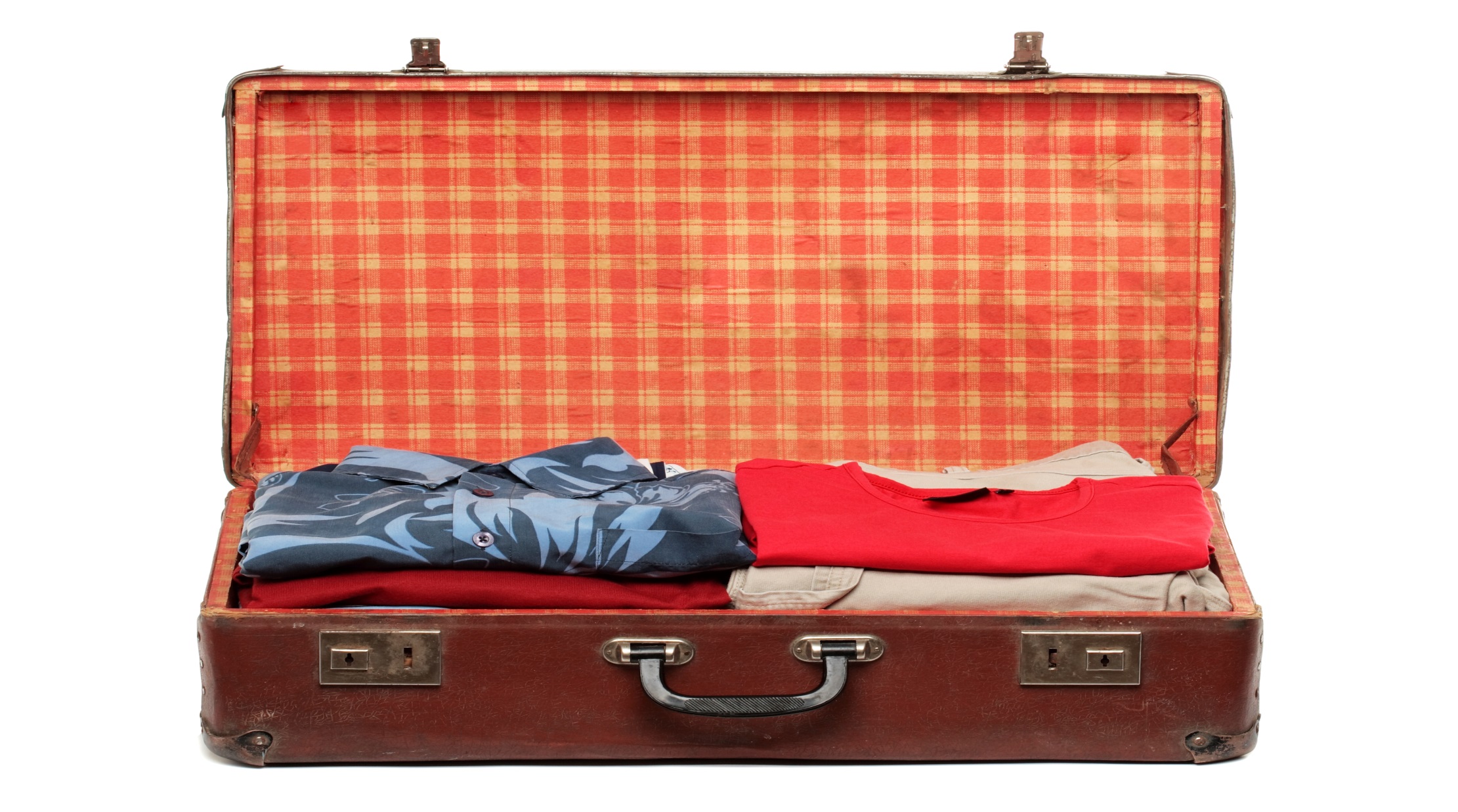 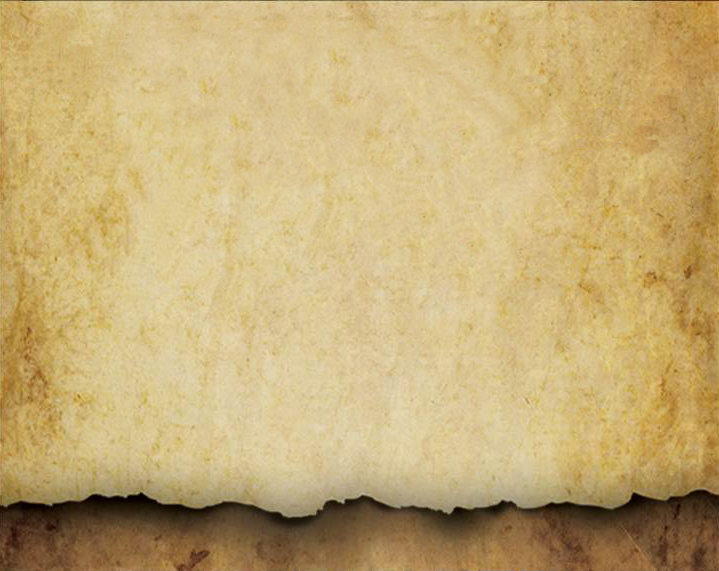 When you read this letter, what messages are going to your various internal elements?  How does this type of message sensitize you to the relationships in your life?  Check () any response you think you might have if you were to receive such a letter.  You may not know the answers to all of these questions, but thinking through the possibilities will help you to clarify where you are at, as a knight, regarding your eventual death.  Share what you would expect to occur as you anticipate death by checking () the options below that you believe would apply to you.

	B.  What messages would your chain mail send you?
	     Do you have any memories related to someone you knew who either died well or poorly? __
	     Do you have the strength to handle this knighthood challenge? ___
	     What are your beliefs?  Do they comfort you, as you think about your death?  ___
	     Are they of no comfort to you? ___
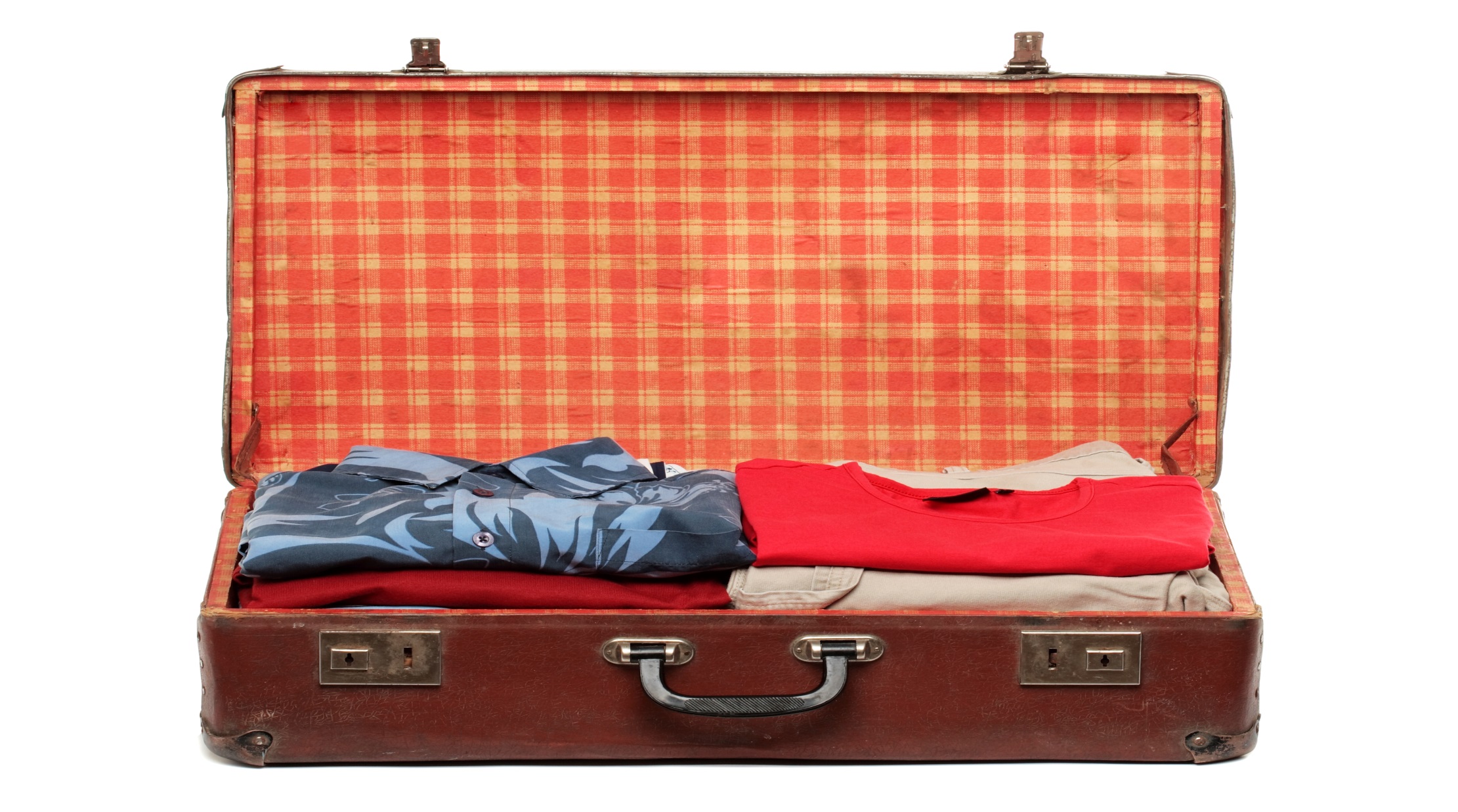 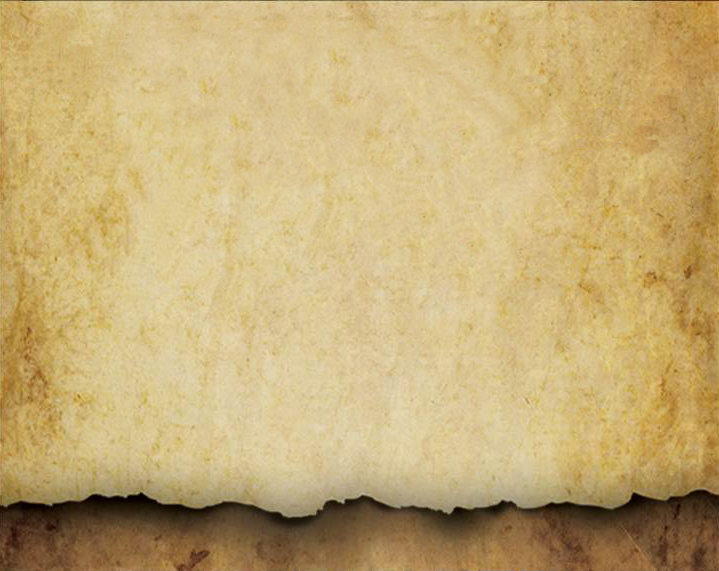 When you read this letter, what messages are going to your various internal elements?  How does this type of message sensitize you to the relationships in your life?  Check () any response you think you might have if you were to receive such a letter.  You may not know the answers to all of these questions, but thinking through the possibilities will help you to clarify where you are at, as a knight, regarding your eventual death.  Share what you would expect to occur as you anticipate death by checking () the options below that you believe would apply to you.

	C.  What messages would your body send you from its various elements?
	      Would you have an instinctual tendency to want to run from your body’s messages 	      through the use of denial? ___
	      Would you get a second opinion on your diagnosis?  ___
	      Would you take care of your body until the end?  ___
	      What feelings do you have about the end of your life?  ___
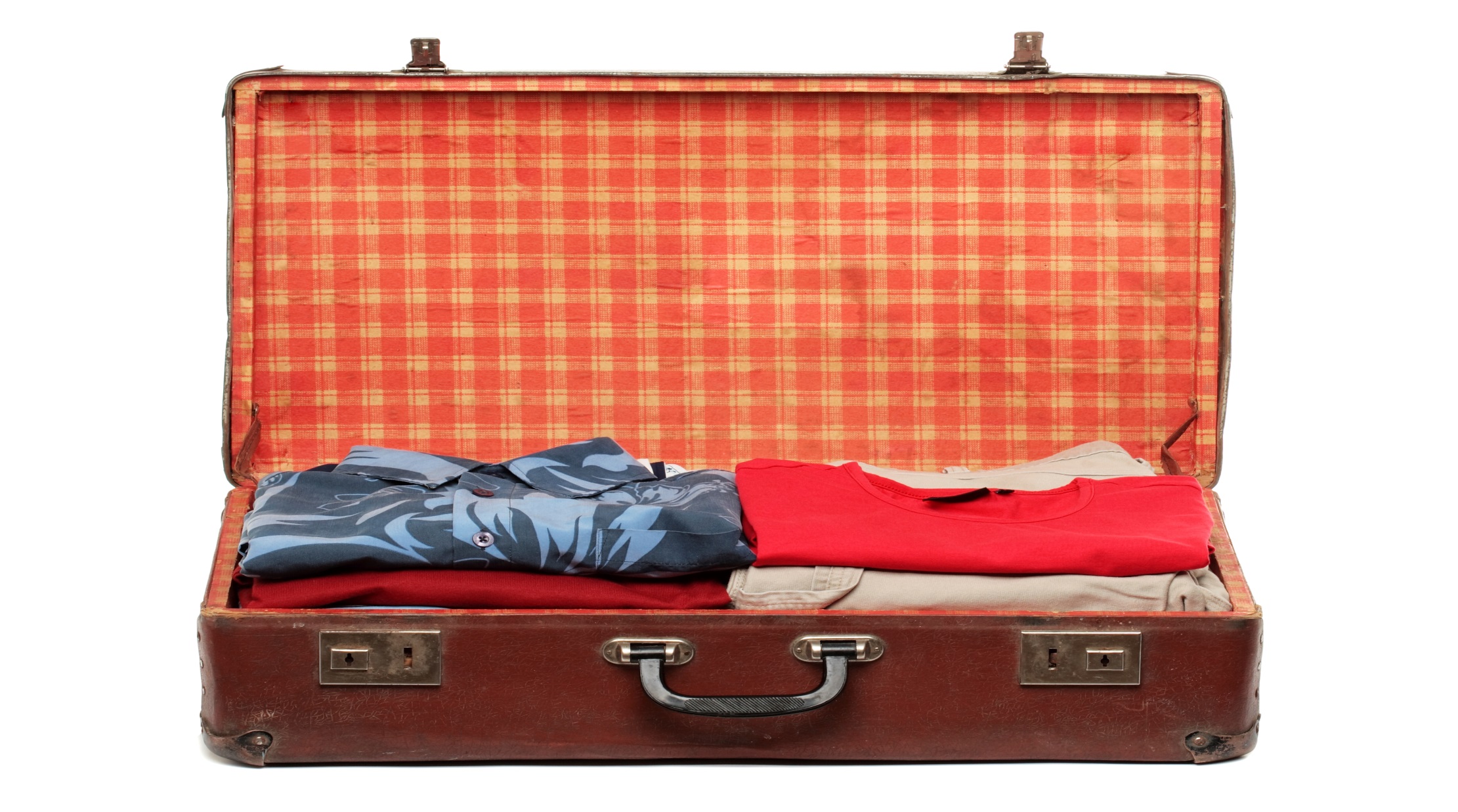 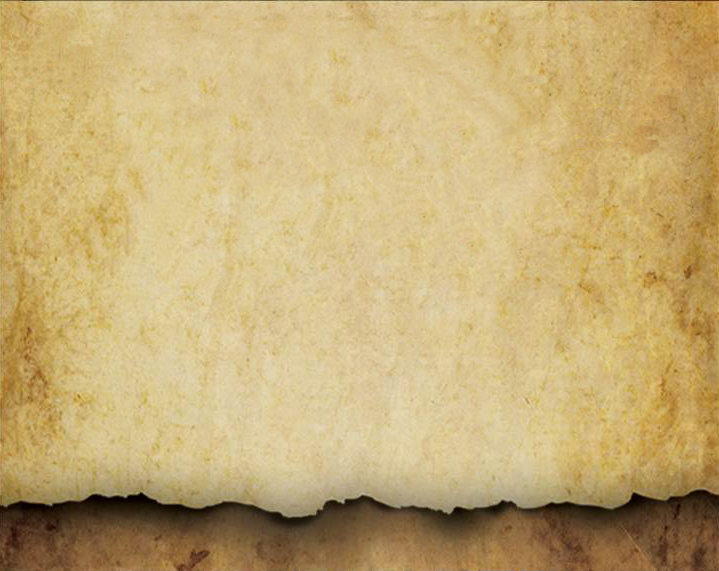 When you read this letter, what messages are going to your various internal elements?  How does this type of message sensitize you to the relationships in your life?  Check () any response you think you might have if you were to receive such a letter.  You may not know the answers to all of these questions, but thinking through the possibilities will help you to clarify where you are at, as a knight, regarding your eventual death.  Share what you would expect to occur as you anticipate death by checking () the options below that you believe would apply to you.

	C.  Would your sexual interest decrease?  ___
	      Would it stay the same?  ___
	      Would it intensify?  ___
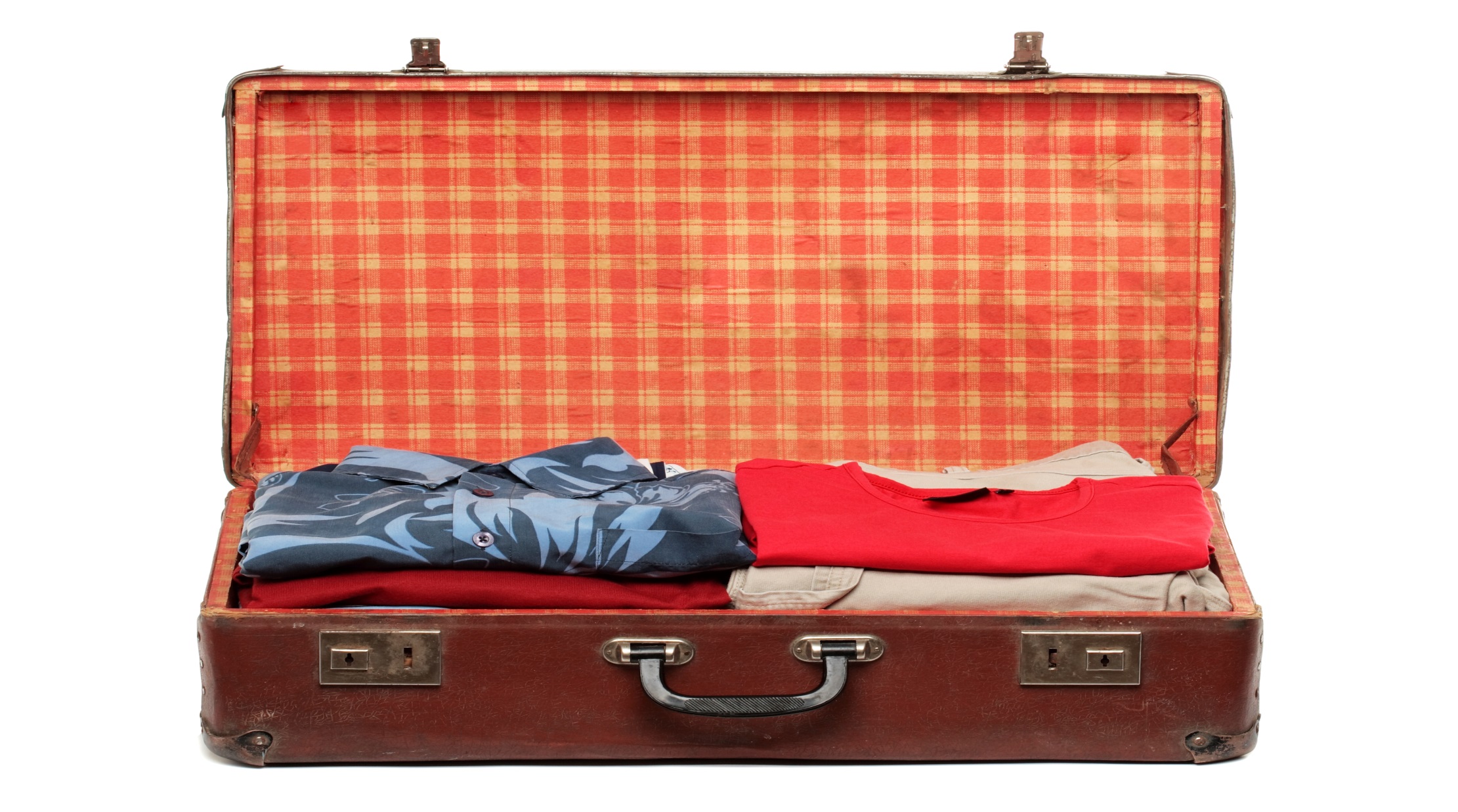 When you read this letter, what messages are going to your various internal elements?  How does this type of message sensitize you to the relationships in your life?  Check () any response you think you might have if you were to receive such a letter.  You may not know the answers to all of these questions, but thinking through the possibilities will help you to clarify where you are at, as a knight, regarding your eventual death.  Share what you would expect to occur as you anticipate death by checking () the options below that you believe would apply to you.

	D.  List the activities that would be enjoyable to you during your final days.
	      How would this news change any plans that you made prior to this time?
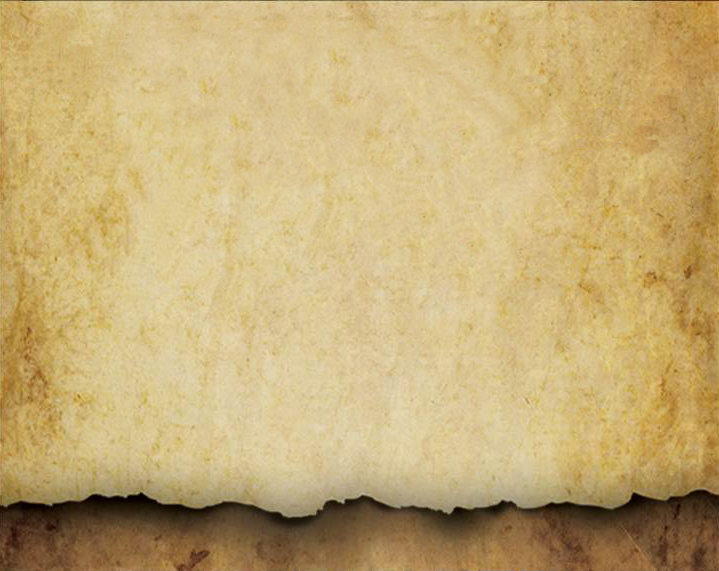 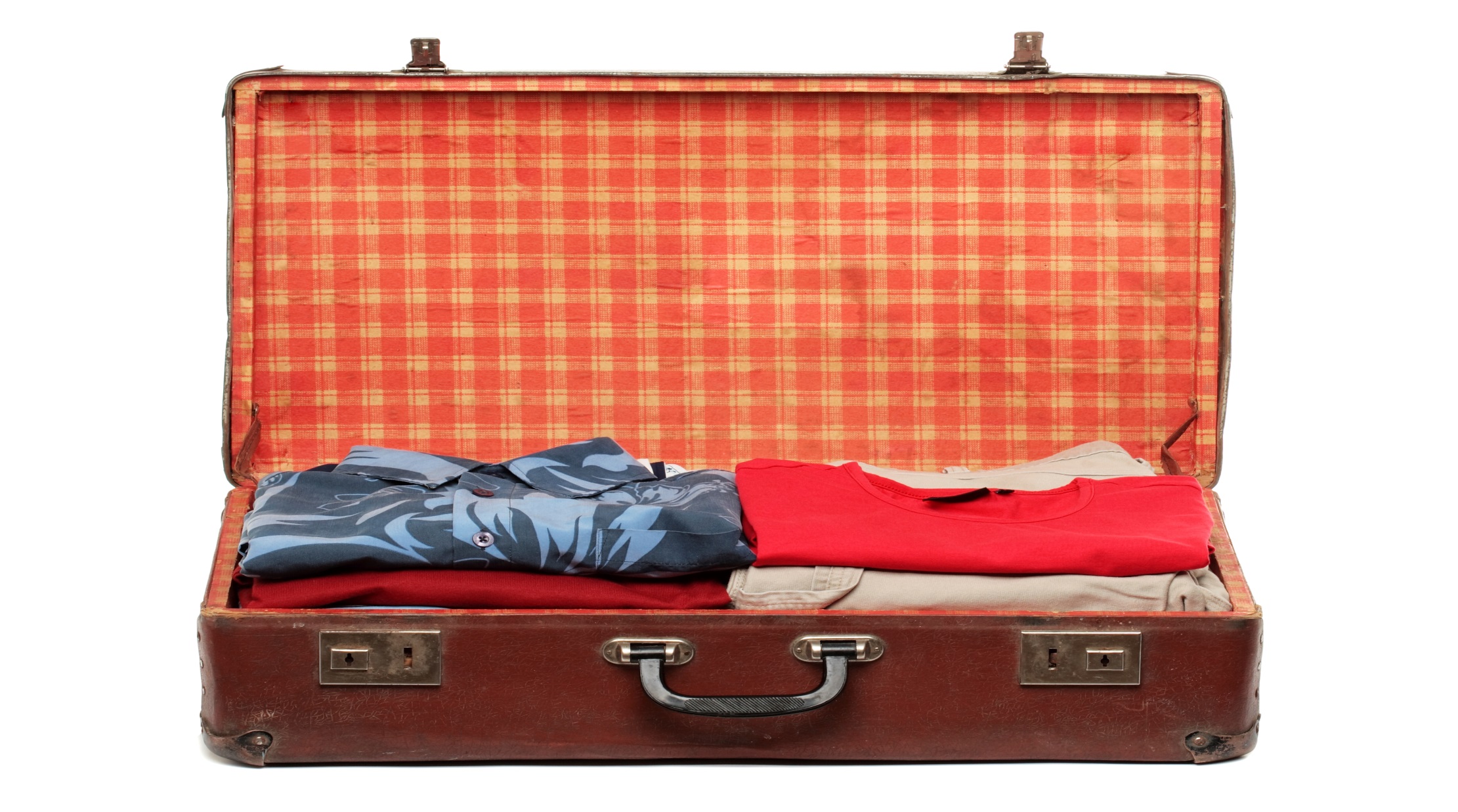 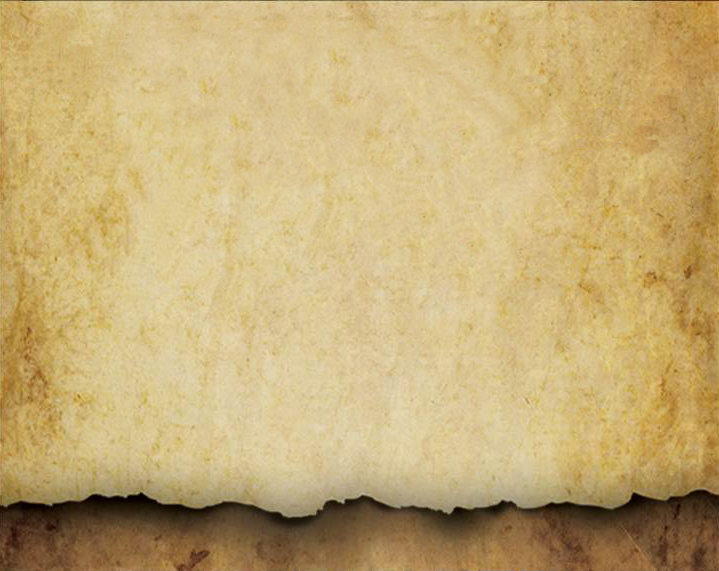 When you read this letter, what messages are going to your various internal elements?  How does this type of message sensitize you to the relationships in your life?  Check () any response you think you might have if you were to receive such a letter.  You may not know the answers to all of these questions, but thinking through the possibilities will help you to clarify where you are at, as a knight, regarding your eventual death.  Share what you would expect to occur as you anticipate death by checking () the options below that you believe would apply to you.

	E.  It is important to be aware of your instinct to avoid pain.  List the top five 	      things that you believe will create emotional pain for you as you anticipate 	      your death.
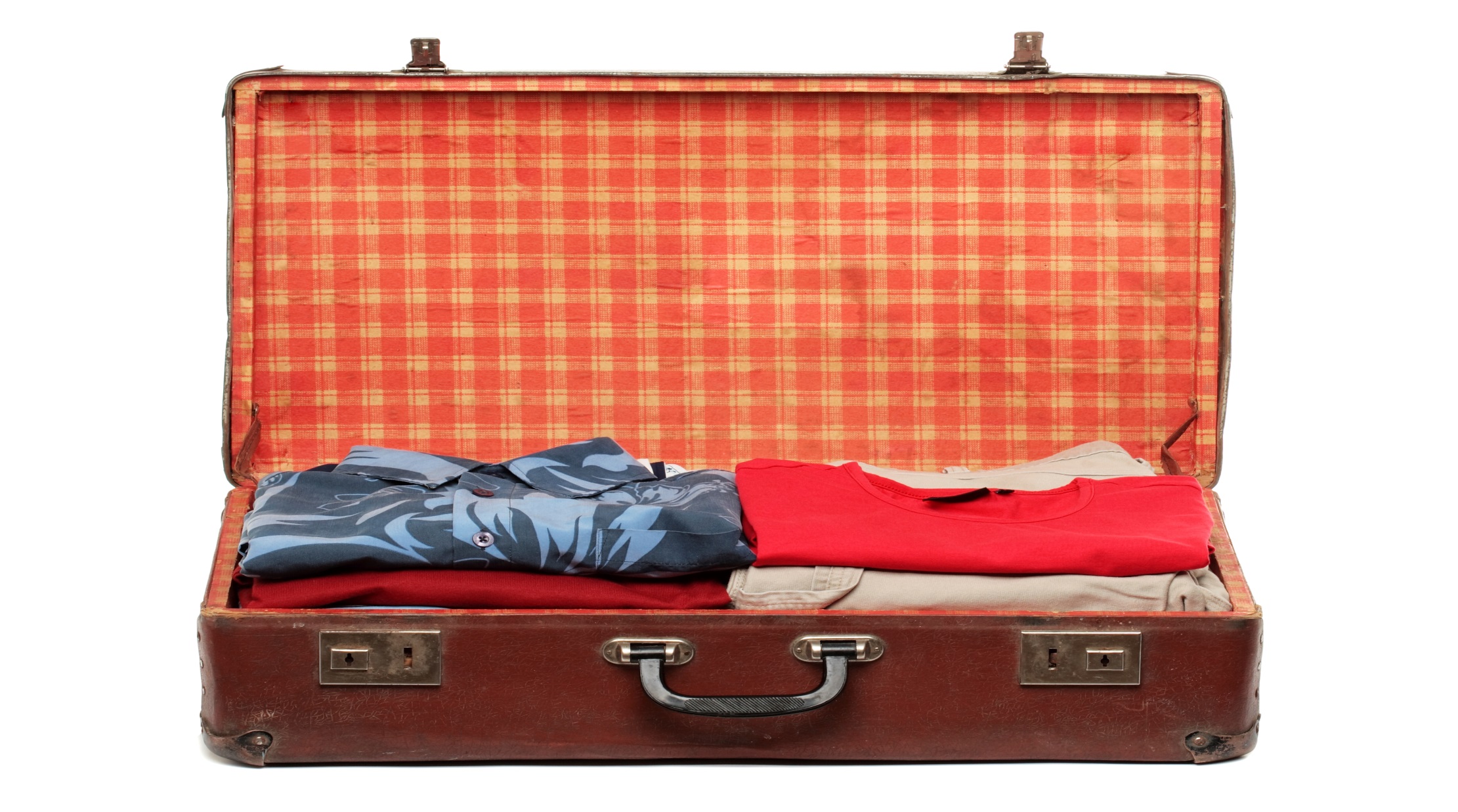 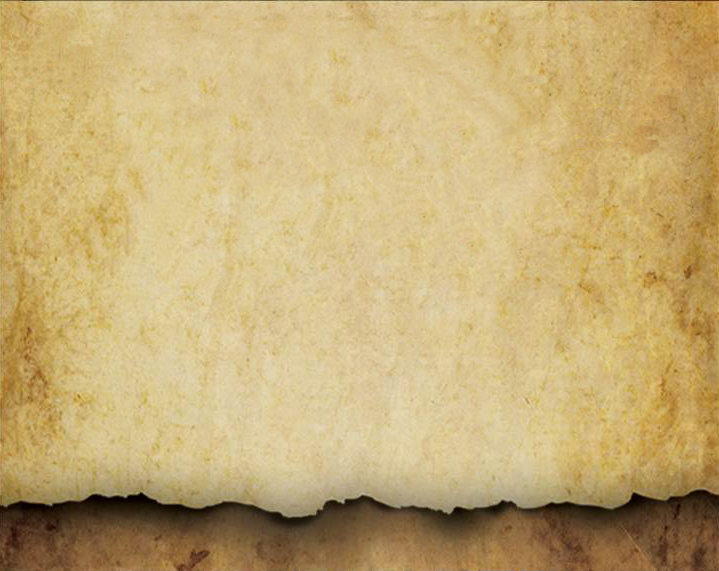 When you read this letter, what messages are going to your various internal elements?  How does this type of message sensitize you to the relationships in your life?  Check () any response you think you might have if you were to receive such a letter.  You may not know the answers to all of these questions, but thinking through the possibilities will help you to clarify where you are at, as a knight, regarding your eventual death.  Share what you would expect to occur as you anticipate death by checking () the options below that you believe would apply to you.

	F.  When you read this letter, what thoughts did you have?  What part of the plan you have       	     for your life feels incomplete?
	     What parts of life would you miss?
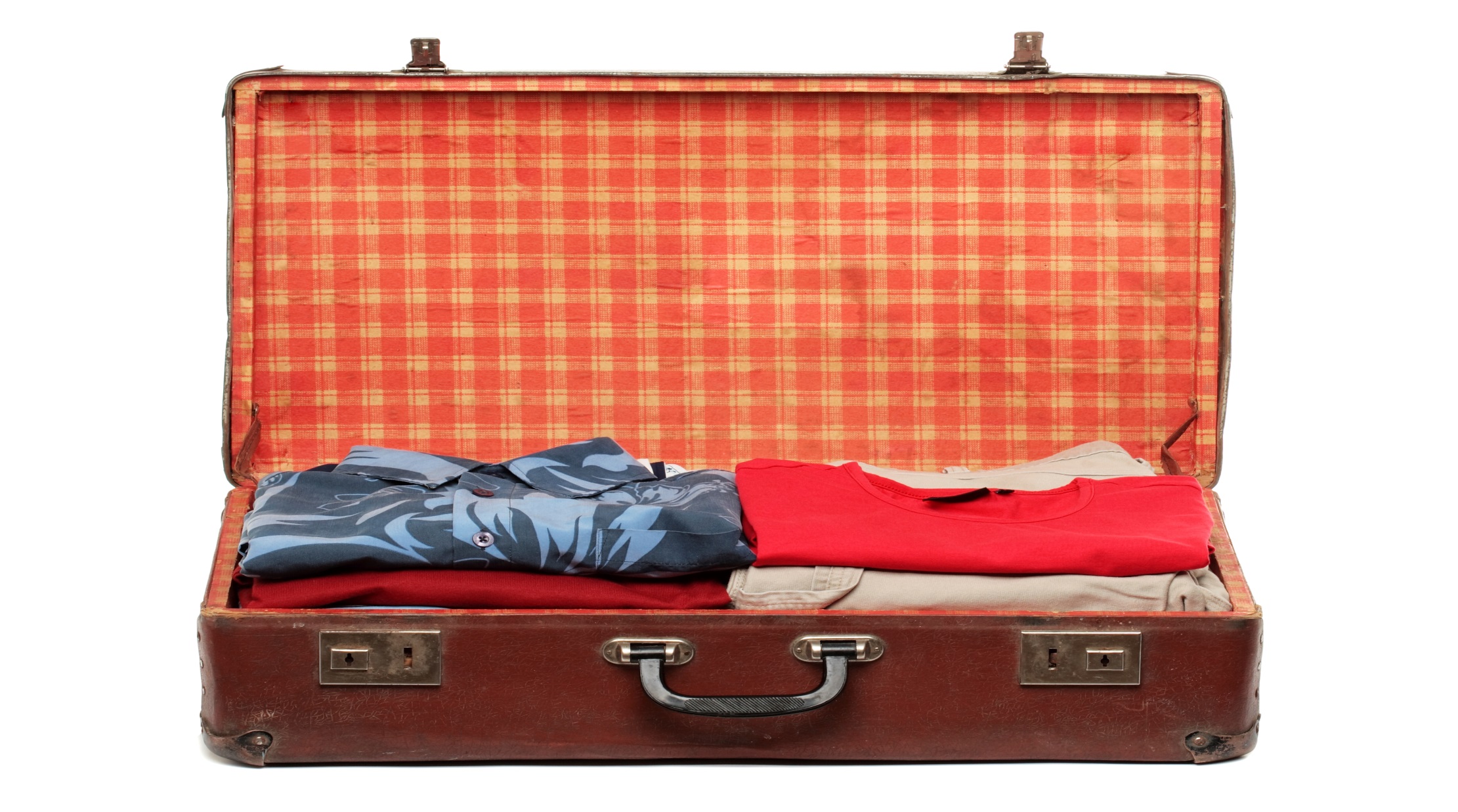 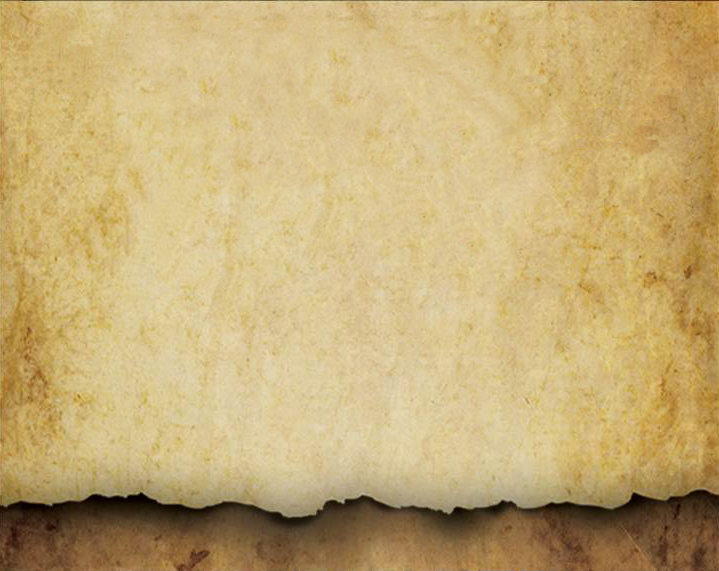 When you read this letter, what messages are going to your various internal elements?  How does this type of message sensitize you to the relationships in your life?  Check () any response you think you might have if you were to receive such a letter.  You may not know the answers to all of these questions, but thinking through the possibilities will help you to clarify where you are at, as a knight, regarding your eventual death.  Share what you would expect to occur as you anticipate death by checking () the options below that you believe would apply to you.

	G.  How well have you prepared the plans for your estate so that the people who are left 	      behind are taken care of?

	      I am well prepared.  ___
	      I just need to finalize a few parts of my plan.  ___
	      I don’t have much of a plan.  ___
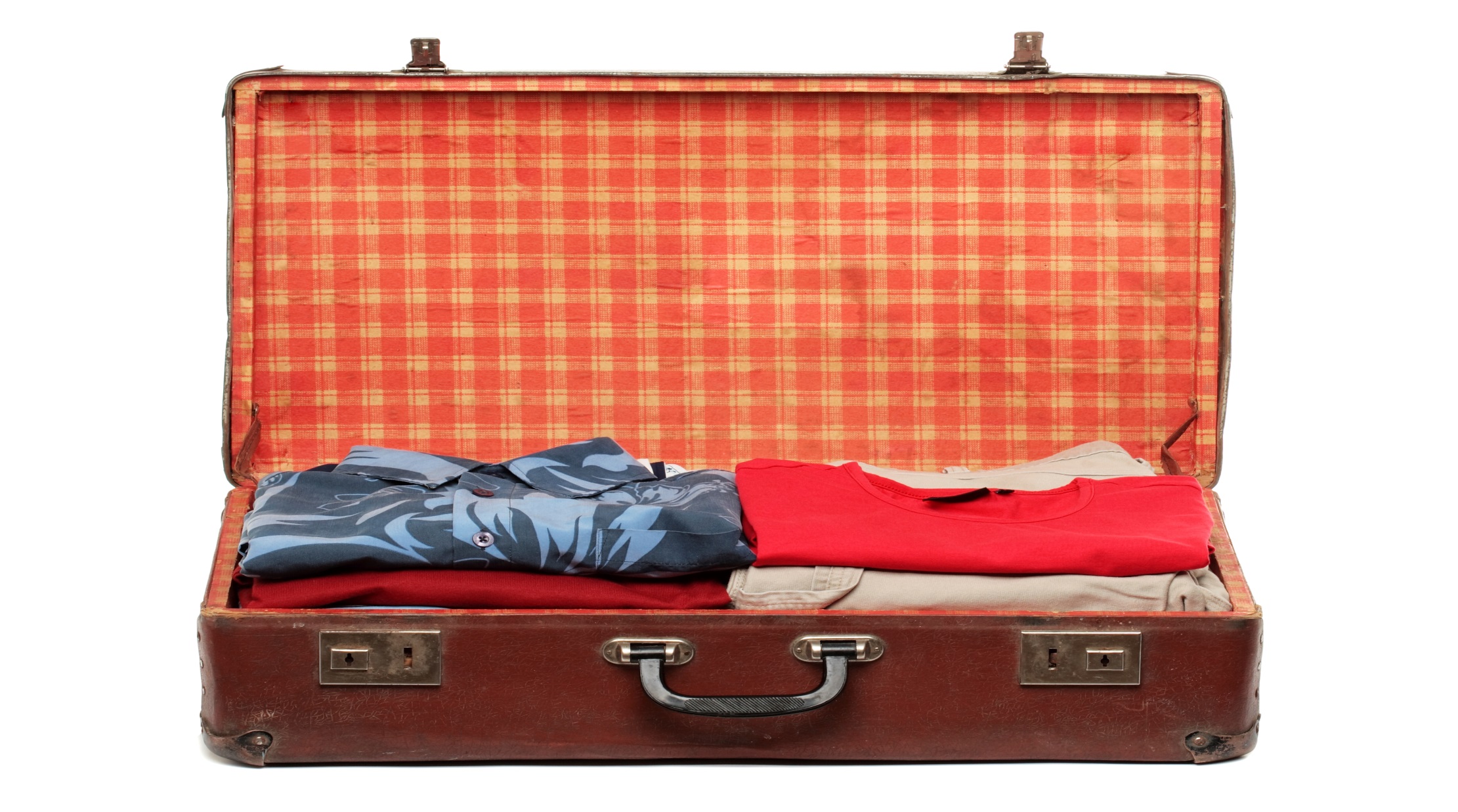 When you read this letter, what messages are going to your various internal elements?  How does this type of message sensitize you to the relationships in your life?  Check () any response you think you might have if you were to receive such a letter.  You may not know the answers to all of these questions, but thinking through the possibilities will help you to clarify where you are at, as a knight, regarding your eventual death.  Share what you would expect to occur as you anticipate death by checking () the options below that you believe would apply to you.

	H.  Are there any unresolved issues in your relationships?  Yes ___  No ___
	      What and with whom?
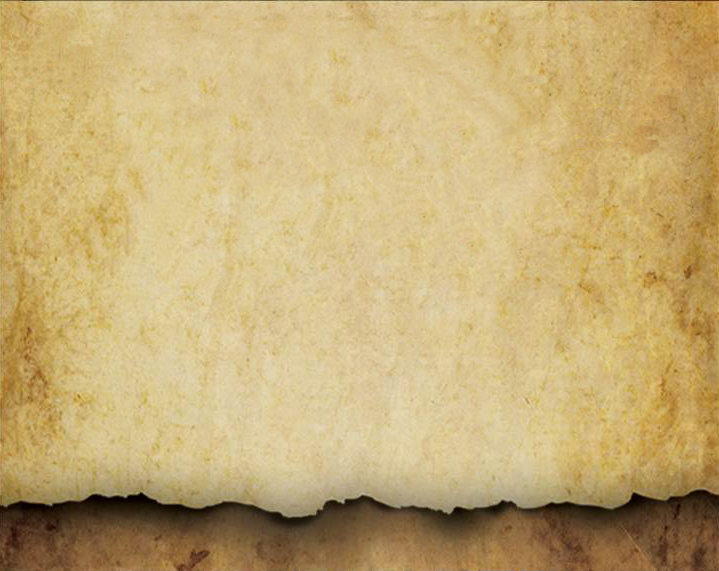 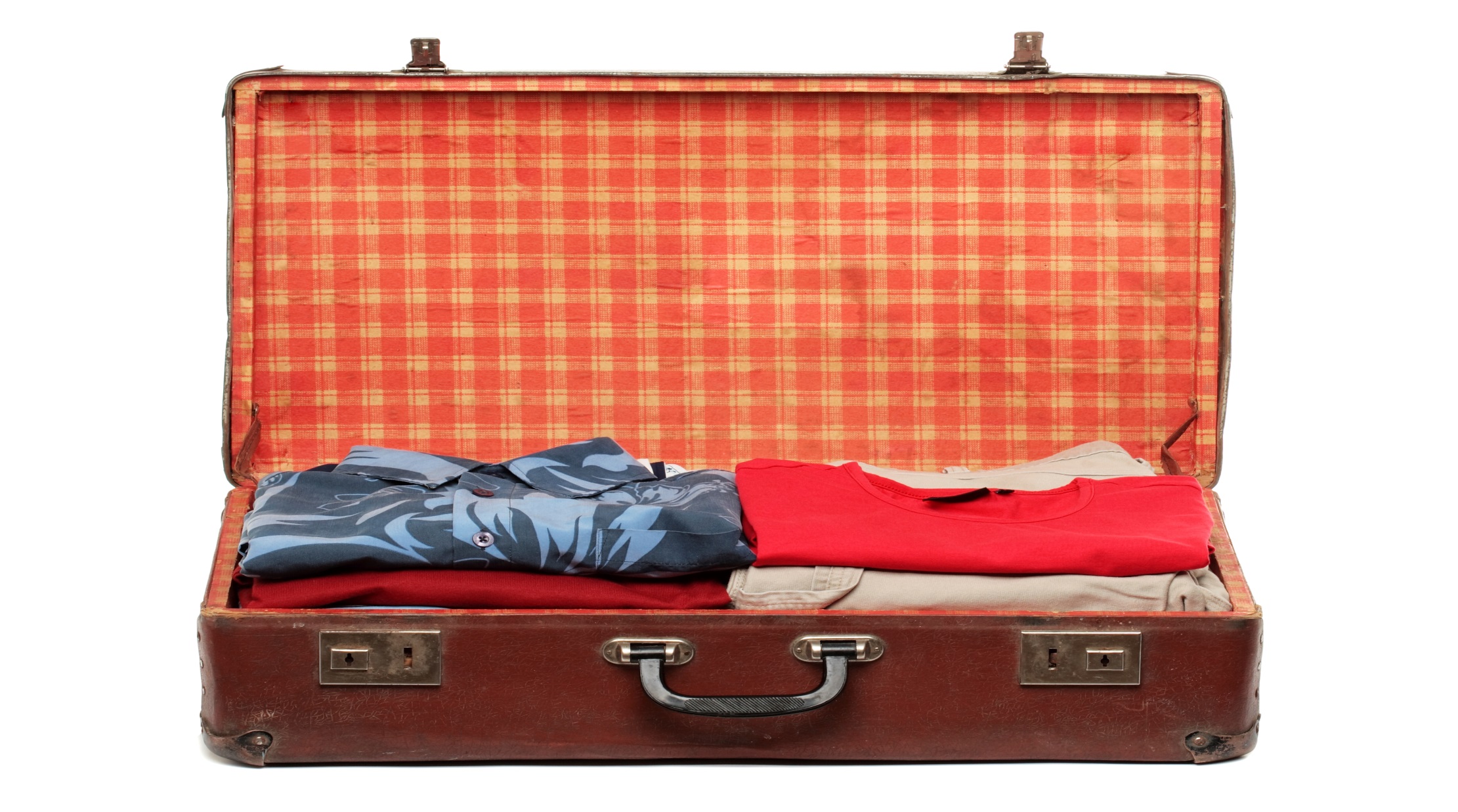 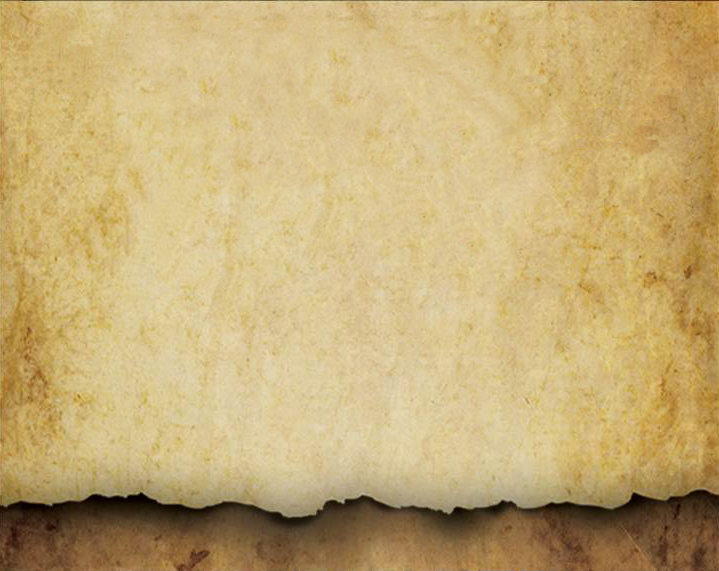 When you read this letter, what messages are going to your various internal elements?  How does this type of message sensitize you to the relationships in your life?  Check () any response you think you might have if you were to receive such a letter.  You may not know the answers to all of these questions, but thinking through the possibilities will help you to clarify where you are at, as a knight, regarding your eventual death.  Share what you would expect to occur as you anticipate death by checking () the options below that you believe would apply to you.

	I.  Identify the people to whom you would like to give specific messages.  Write 	    them below. 

	     Name:  _______________	Message:  ___________________ 	     
	     Name:  _______________	Message:  ___________________ 	     
	     Name:  _______________	Message:  ___________________
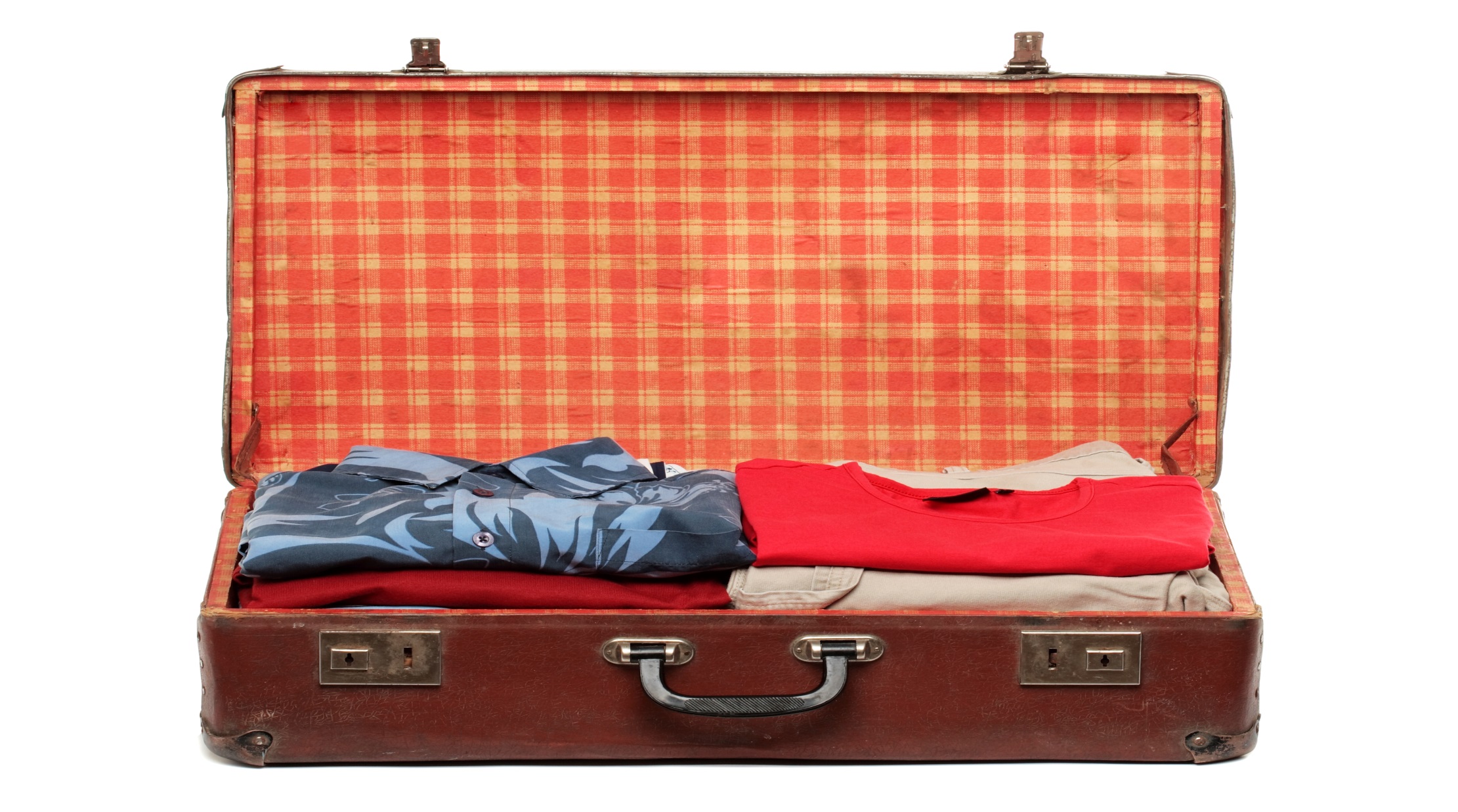 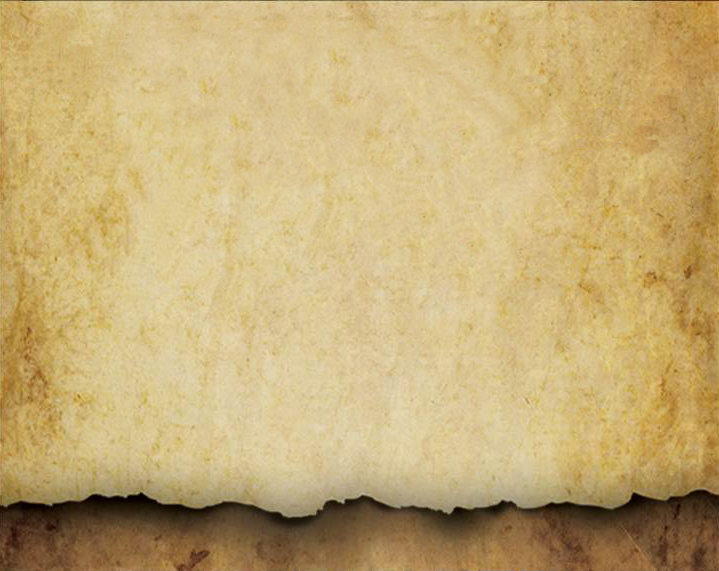 When you read this letter, what messages are going to your various internal elements?  How does this type of message sensitize you to the relationships in your life?  Check () any response you think you might have if you were to receive such a letter.  You may not know the answers to all of these questions, but thinking through the possibilities will help you to clarify where you are at, as a knight, regarding your eventual death.  Share what you would expect to occur as you anticipate death by checking () the options below that you believe would apply to you.

	J.  Over the next three weeks prior to your death, as you look back on your life, in 	    which areas do you have the biggest regrets?
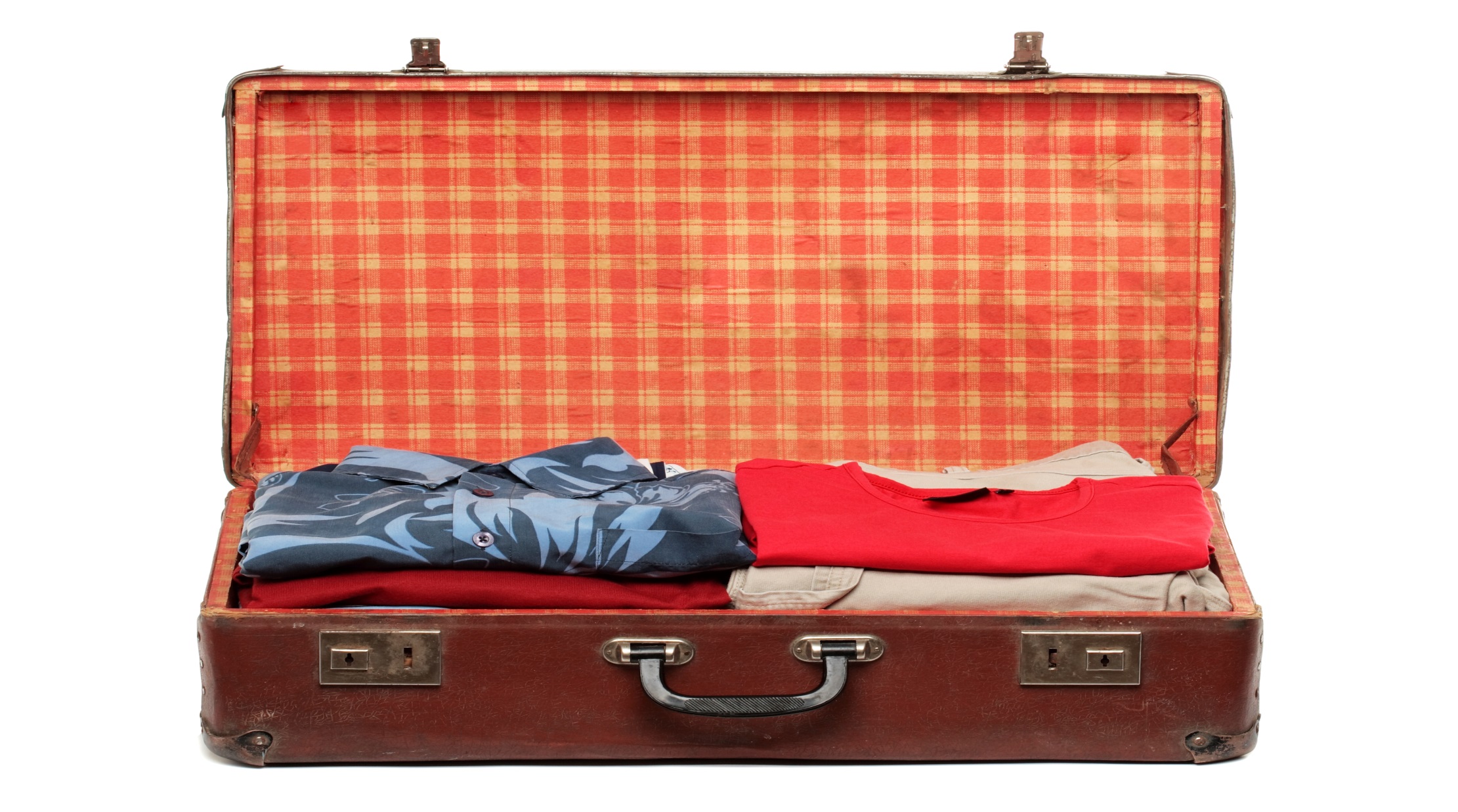 When you read this letter, what messages are going to your various internal elements?  How does this type of message sensitize you to the relationships in your life?  Check () any response you think you might have if you were to receive such a letter.  You may not know the answers to all of these questions, but thinking through the possibilities will help you to clarify where you are at, as a knight, regarding your eventual death.  Share what you would expect to occur as you anticipate death by checking () the options below that you believe would apply to you.

	K.  On a scale of 1 to 5 (5 = very satisfied), how satisfied are you with how you have lived 	      your life?  ___

	L.  How does your mind’s king want you to handle this stage of your life?
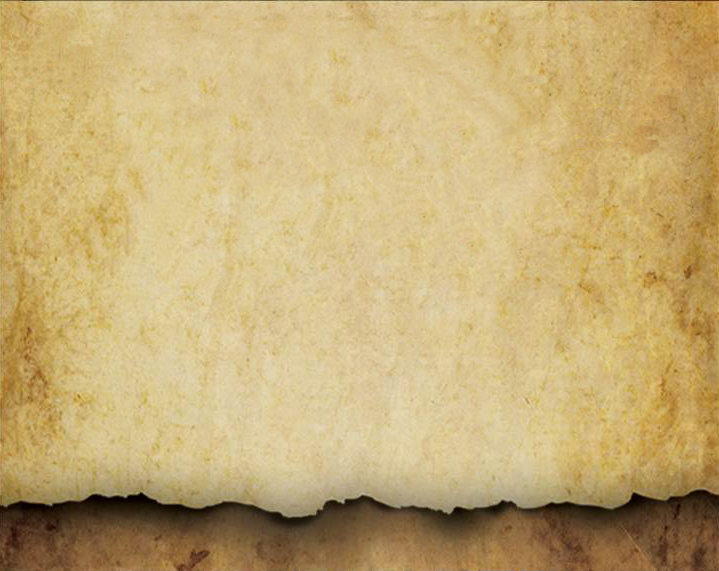 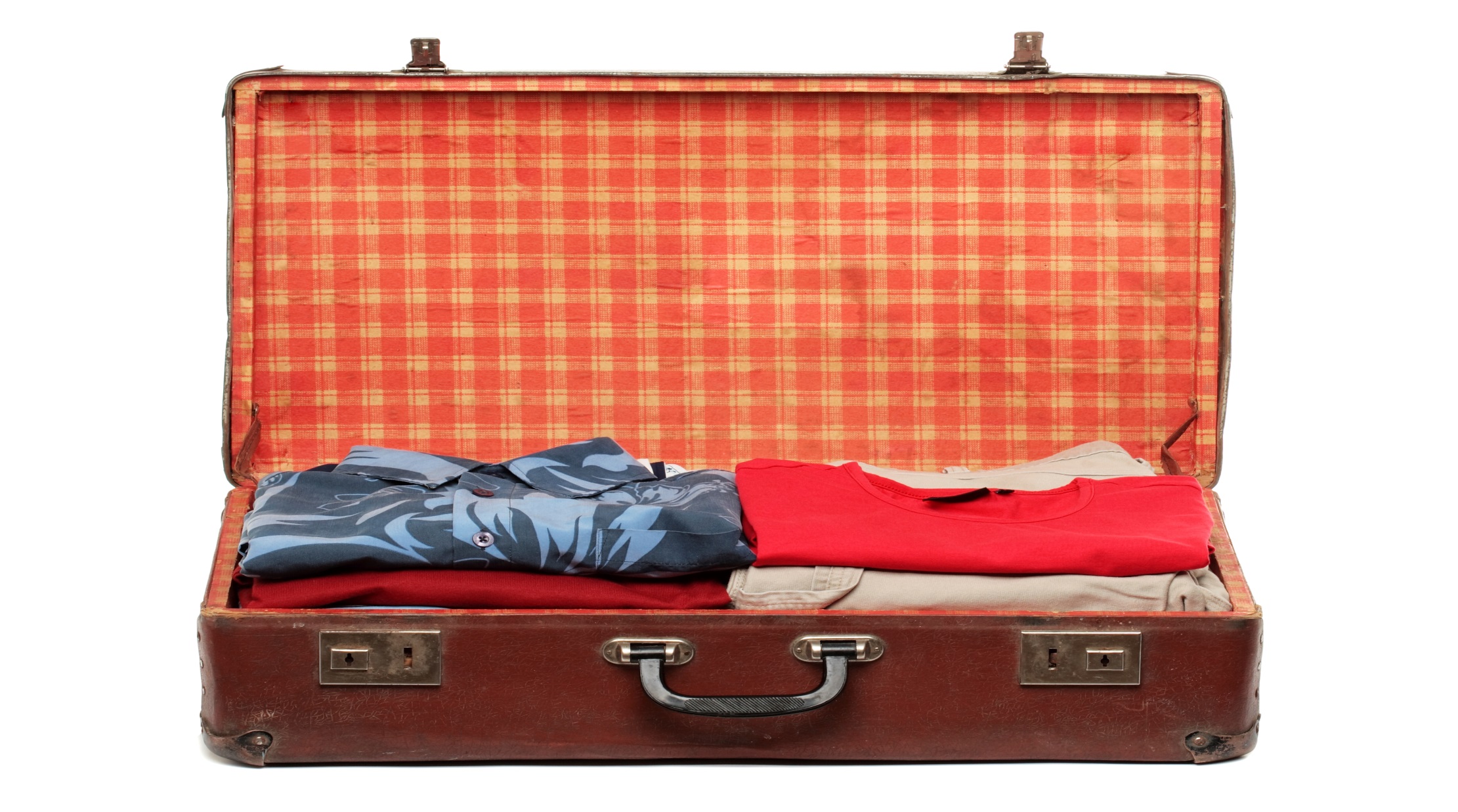 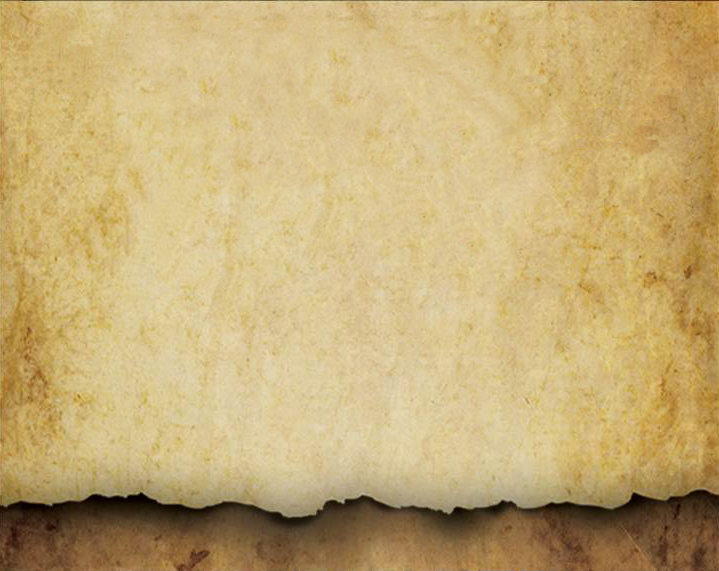 When you read this letter, what messages are going to your various internal elements?  How does this type of message sensitize you to the relationships in your life?  Check () any response you think you might have if you were to receive such a letter.  You may not know the answers to all of these questions, but thinking through the possibilities will help you to clarify where you are at, as a knight, regarding your eventual death.  Share what you would expect to occur as you anticipate death by checking () the options below that you believe would apply to you.

	 M.  How does you mind’s warrior want you to handle this stage of your life? 

	 N.  How does your mind’s lover want you to handle this stage of your life?
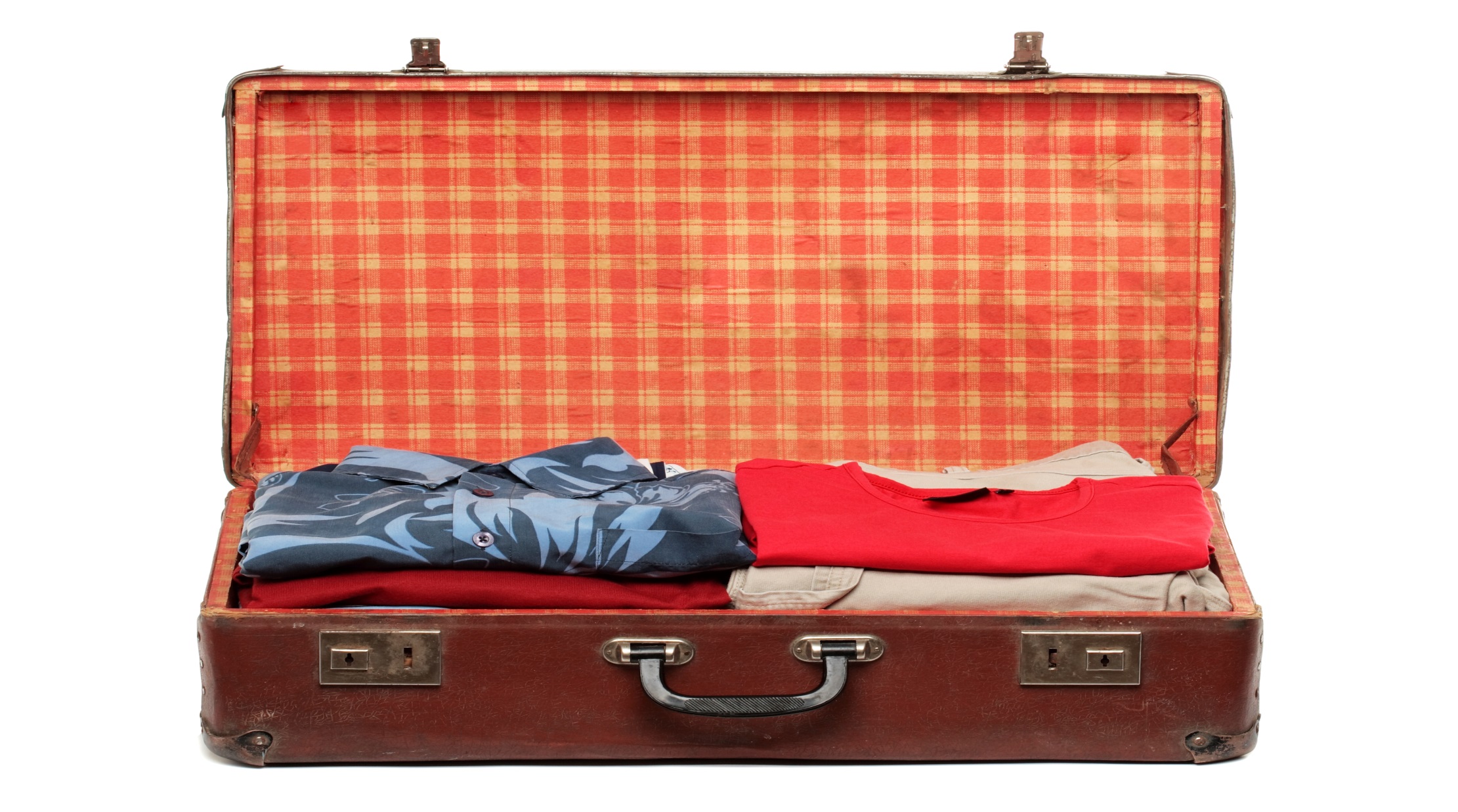 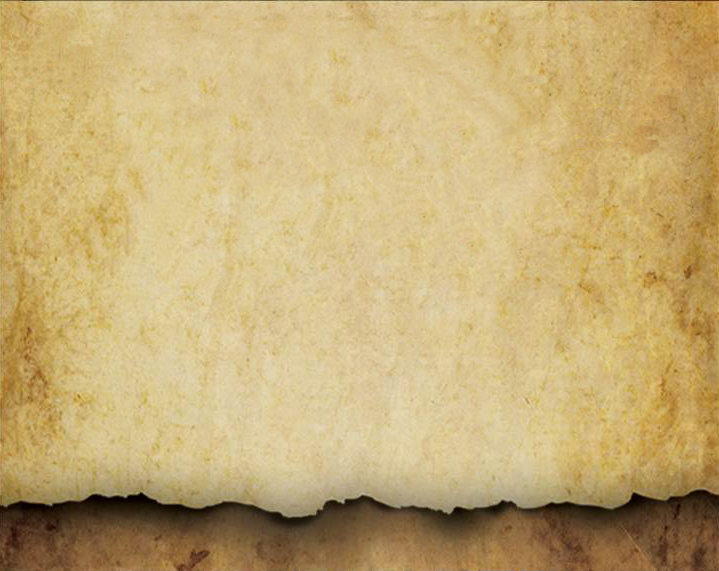 When you read this letter, what messages are going to your various internal elements?  How does this type of message sensitize you to the relationships in your life?  Check () any response you think you might have if you were to receive such a letter.  You may not know the answers to all of these questions, but thinking through the possibilities will help you to clarify where you are at, as a knight, regarding your eventual death.  Share what you would expect to occur as you anticipate death by checking () the options below that you believe would apply to you.

	 O.  How does your mind’s friend want you to handle this stage of your life?

	 P.  How does your shadow respond during this unique time in your life?
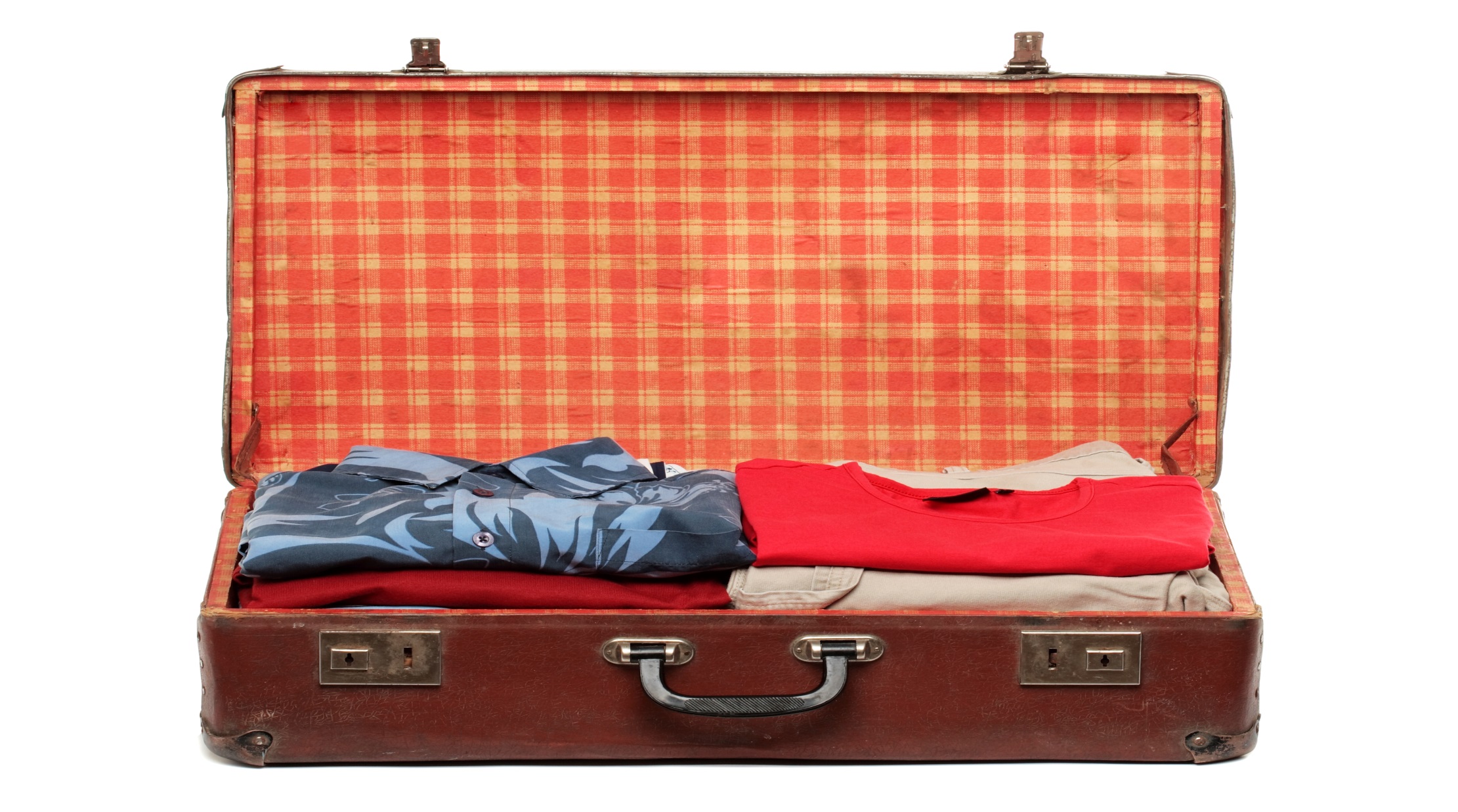 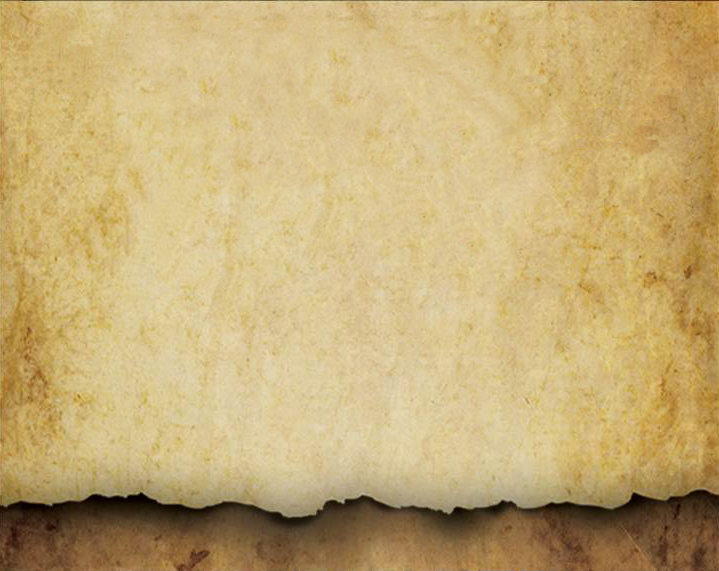 When you read this letter, what messages are going to your various internal elements?  How does this type of message sensitize you to the relationships in your life?  Check () any response you think you might have if you were to receive such a letter.  You may not know the answers to all of these questions, but thinking through the possibilities will help you to clarify where you are at, as a knight, regarding your eventual death.  Share what you would expect to occur as you anticipate death by checking () the options below that you believe would apply to you.

	 Q.  How does the God you have chosen assist you during this time?
	       How does your decision either to follow or not follow your soul’s life theme (or calling) 	   	       affect you?  
	       Which relationships give you comfort?
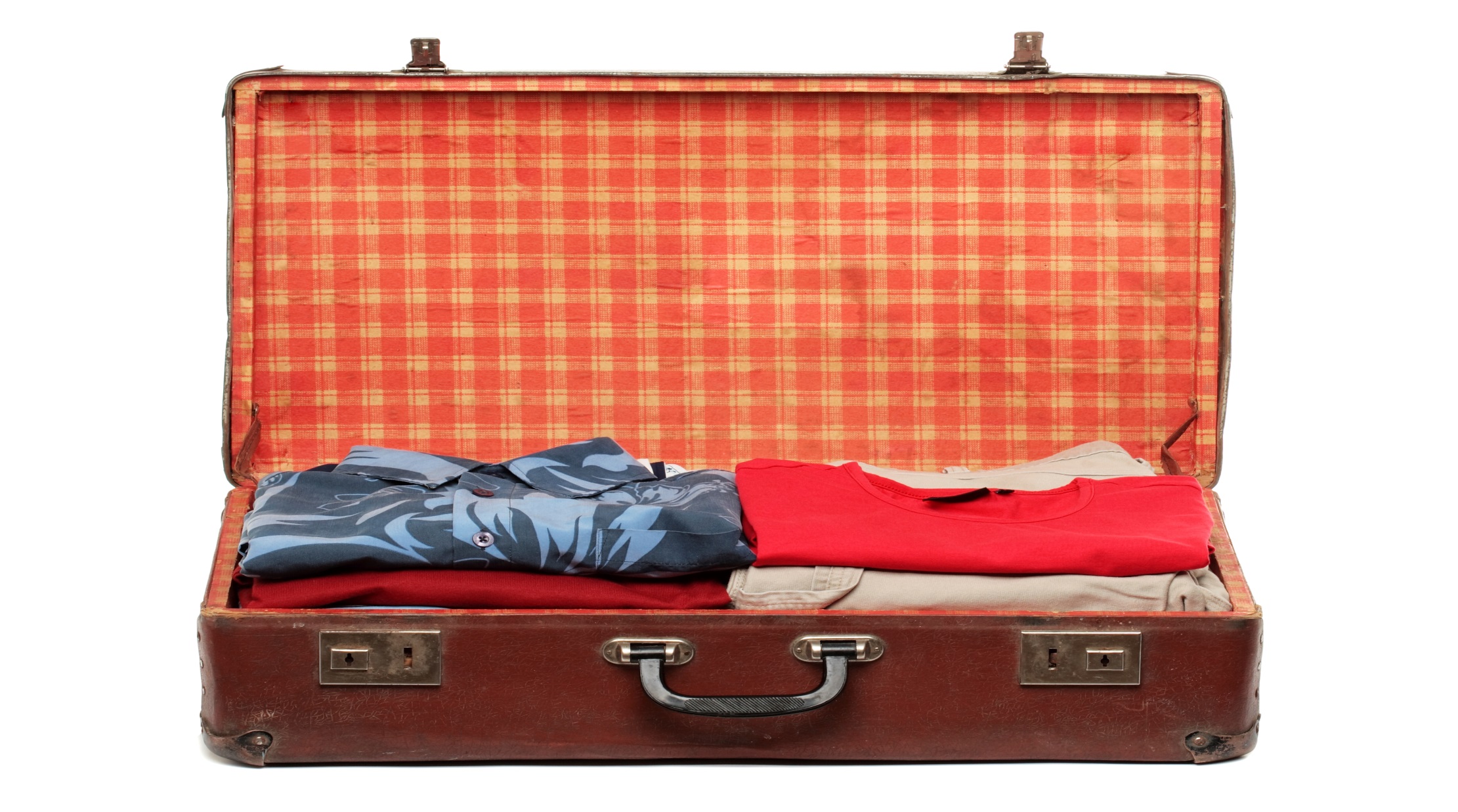 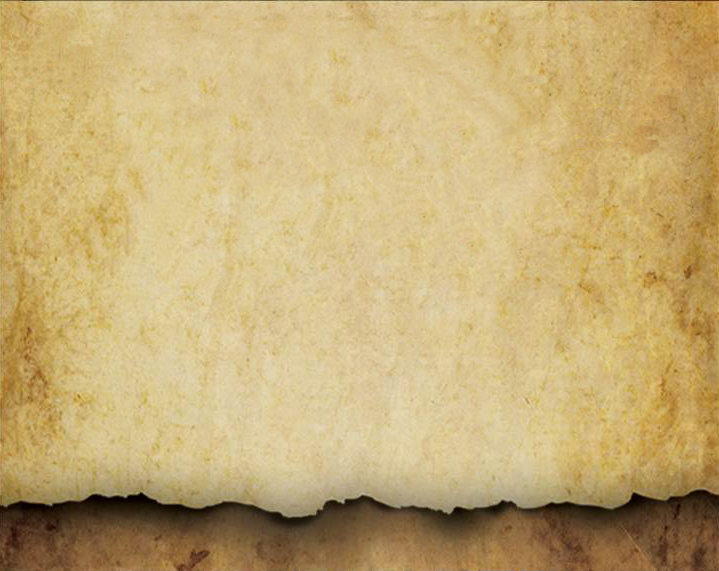 When you read this letter, what messages are going to your various internal elements?  How does this type of message sensitize you to the relationships in your life?  Check () any response you think you might have if you were to receive such a letter.  You may not know the answers to all of these questions, but thinking through the possibilities will help you to clarify where you are at, as a knight, regarding your eventual death.  Share what you would expect to occur as you anticipate death by checking () the options below that you believe would apply to you.

	 R.  A knight lives today by making choices that he will be satisfied with tomorrow:
	      How content are you with the answers you gave in the questions above?
	      What do you need to change in order to live your life in ways that line up with how you 	      	      want your story to end?
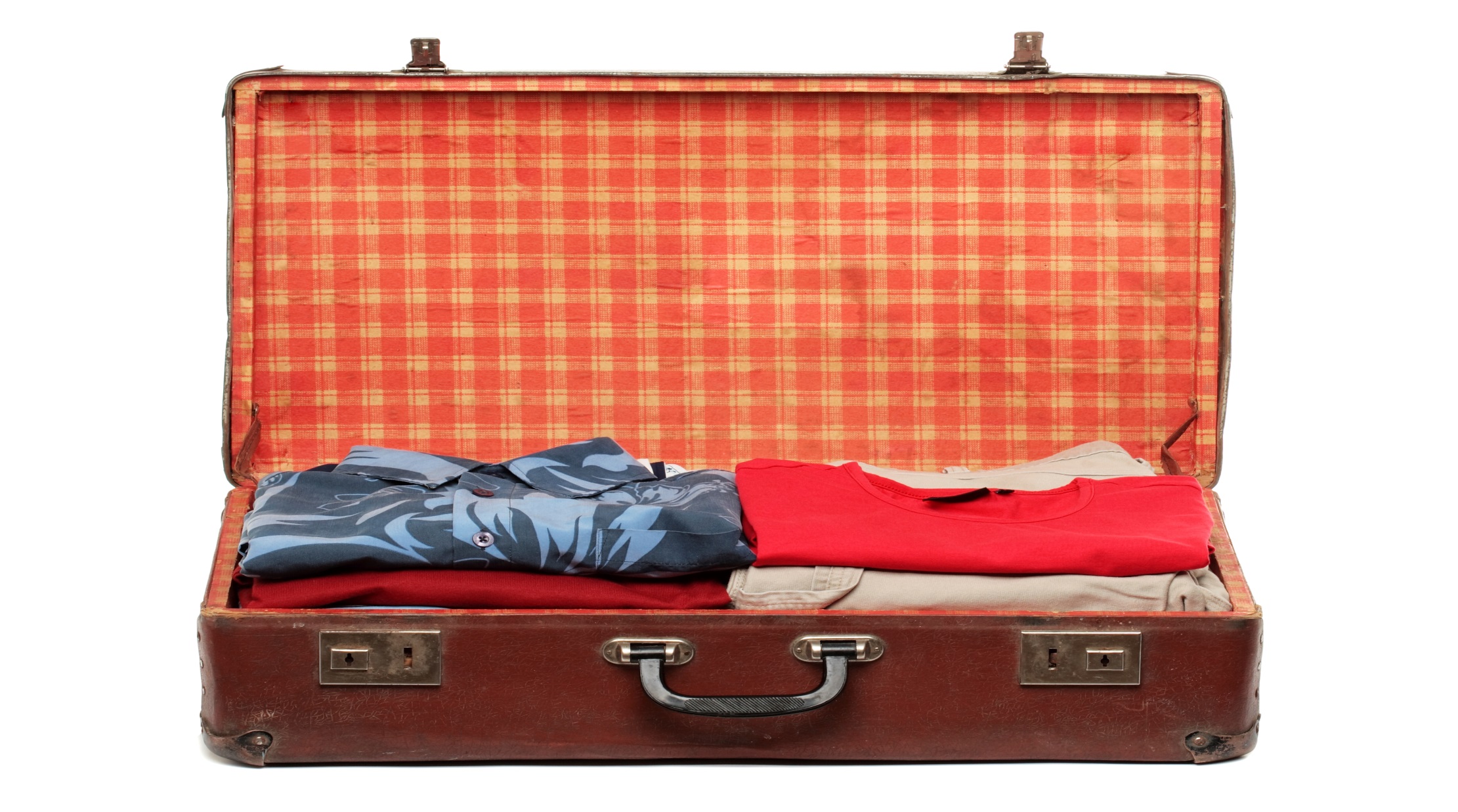 When you read this letter, what messages are going to your various internal elements?  How does this type of message sensitize you to the relationships in your life?  Check () any response you think you might have if you were to receive such a letter.  You may not know the answers to all of these questions, but thinking through the possibilities will help you to clarify where you are at, as a knight, regarding your eventual death.  Share what you would expect to occur as you anticipate death by checking () the options below that you believe would apply to you.

	 S.  A knight recognizes that the quality of the relationships he leaves behind is part 	      of his legacy and is an indicator of the significance of his life.  Describe your 	   	      legacy.
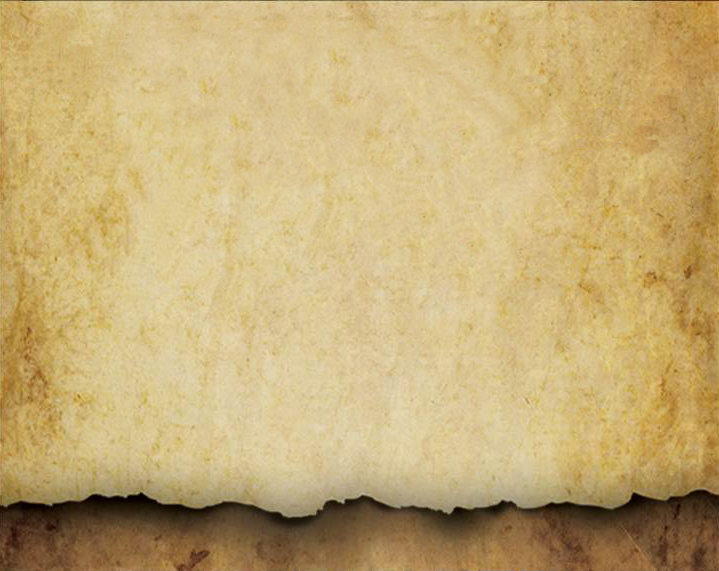 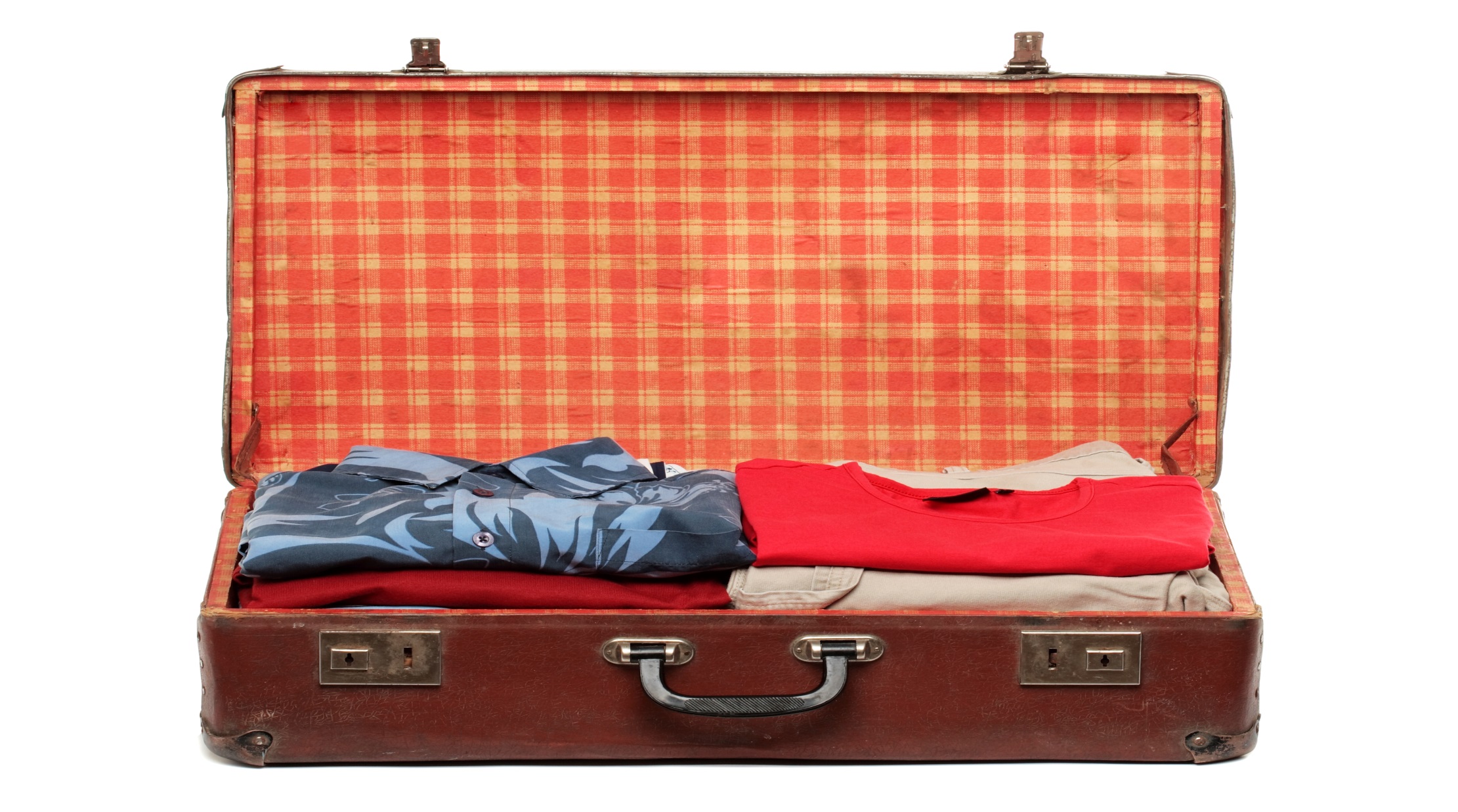 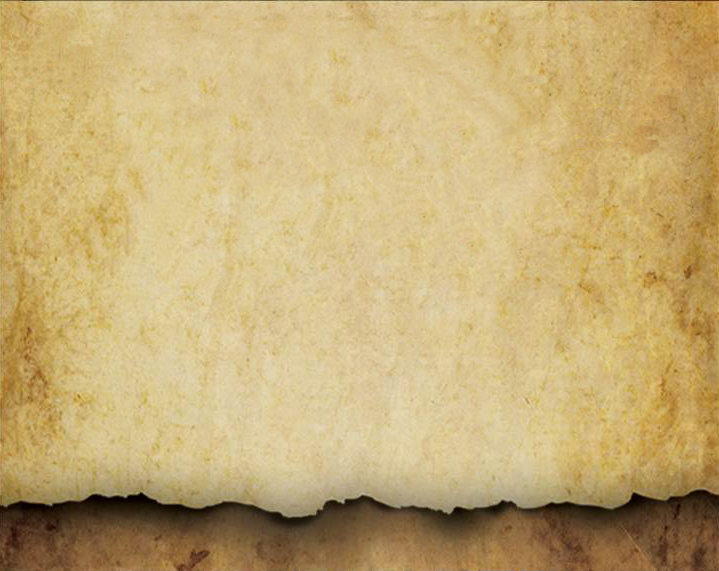 When you read this letter, what messages are going to your various internal elements?  How does this type of message sensitize you to the relationships in your life?  Check () any response you think you might have if you were to receive such a letter.  You may not know the answers to all of these questions, but thinking through the possibilities will help you to clarify where you are at, as a knight, regarding your eventual death.  Share what you would expect to occur as you anticipate death by checking () the options below that you believe would apply to you.

	 T.  Do you believe you will spend eternity with God, as a result of Jesus Christ’s 		      death for you?

	      Yes ___               No ___               Not sure ___
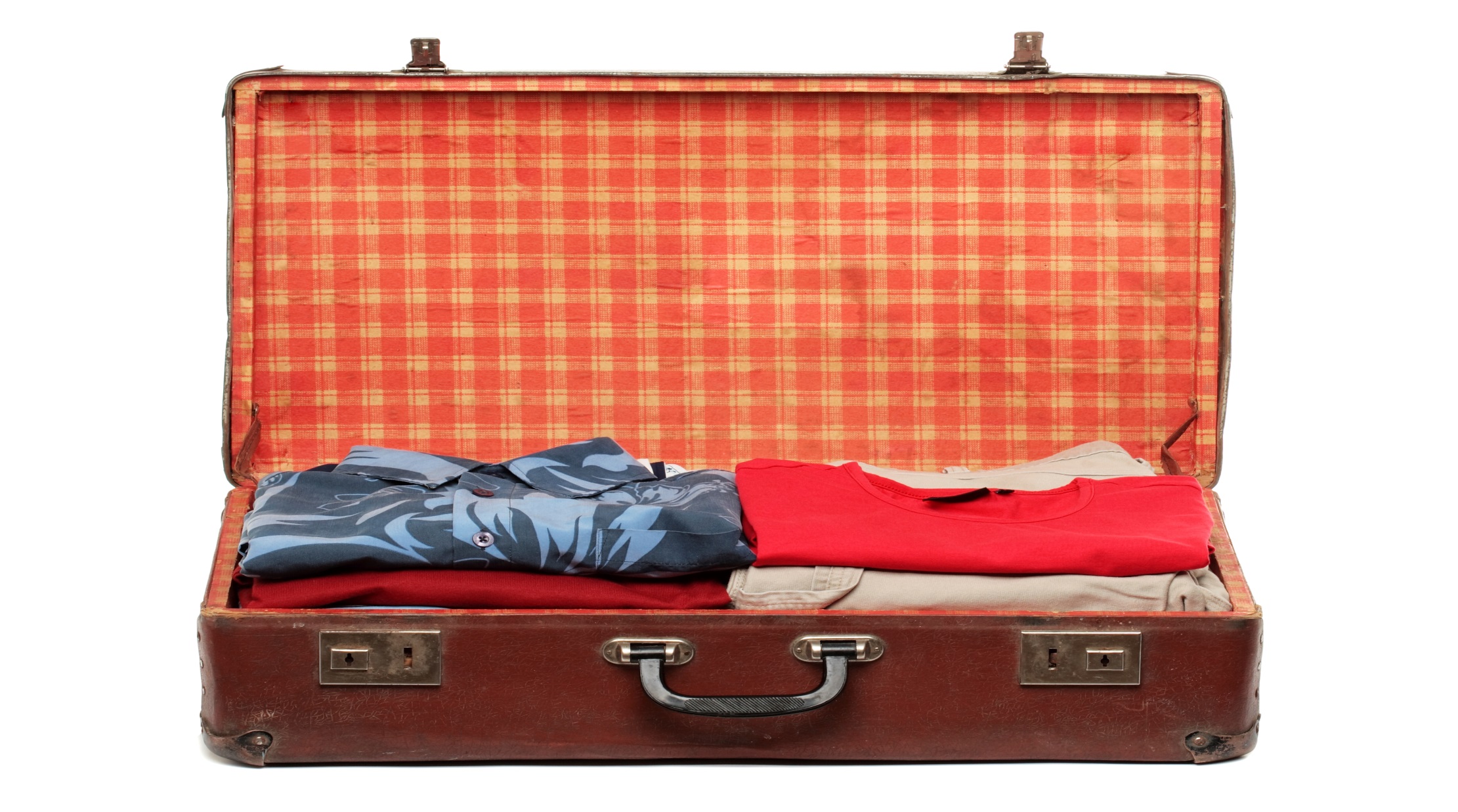 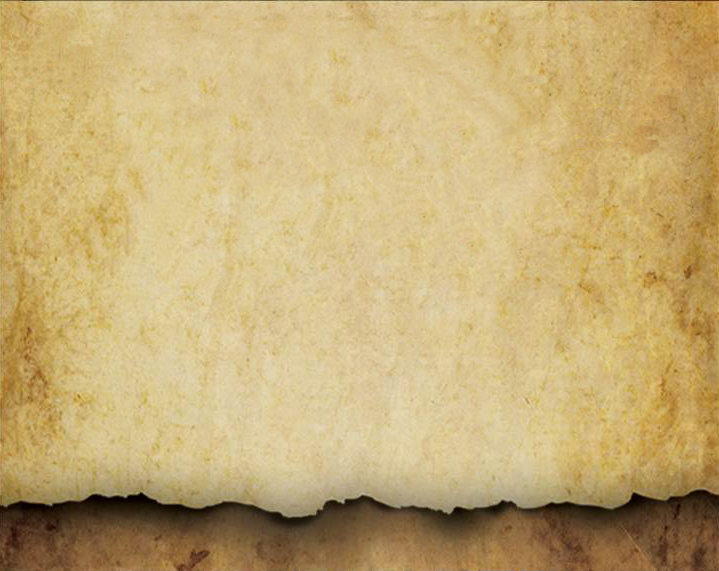 When you read this letter, what messages are going to your various internal elements?  How does this type of message sensitize you to the relationships in your life?  Check () any response you think you might have if you were to receive such a letter.  You may not know the answers to all of these questions, but thinking through the possibilities will help you to clarify where you are at, as a knight, regarding your eventual death.  Share what you would expect to occur as you anticipate death by checking () the options below that you believe would apply to you.

	 U.  In which areas of personal accomplishment will God say, “Well done, 	       my good and faithful servant”?